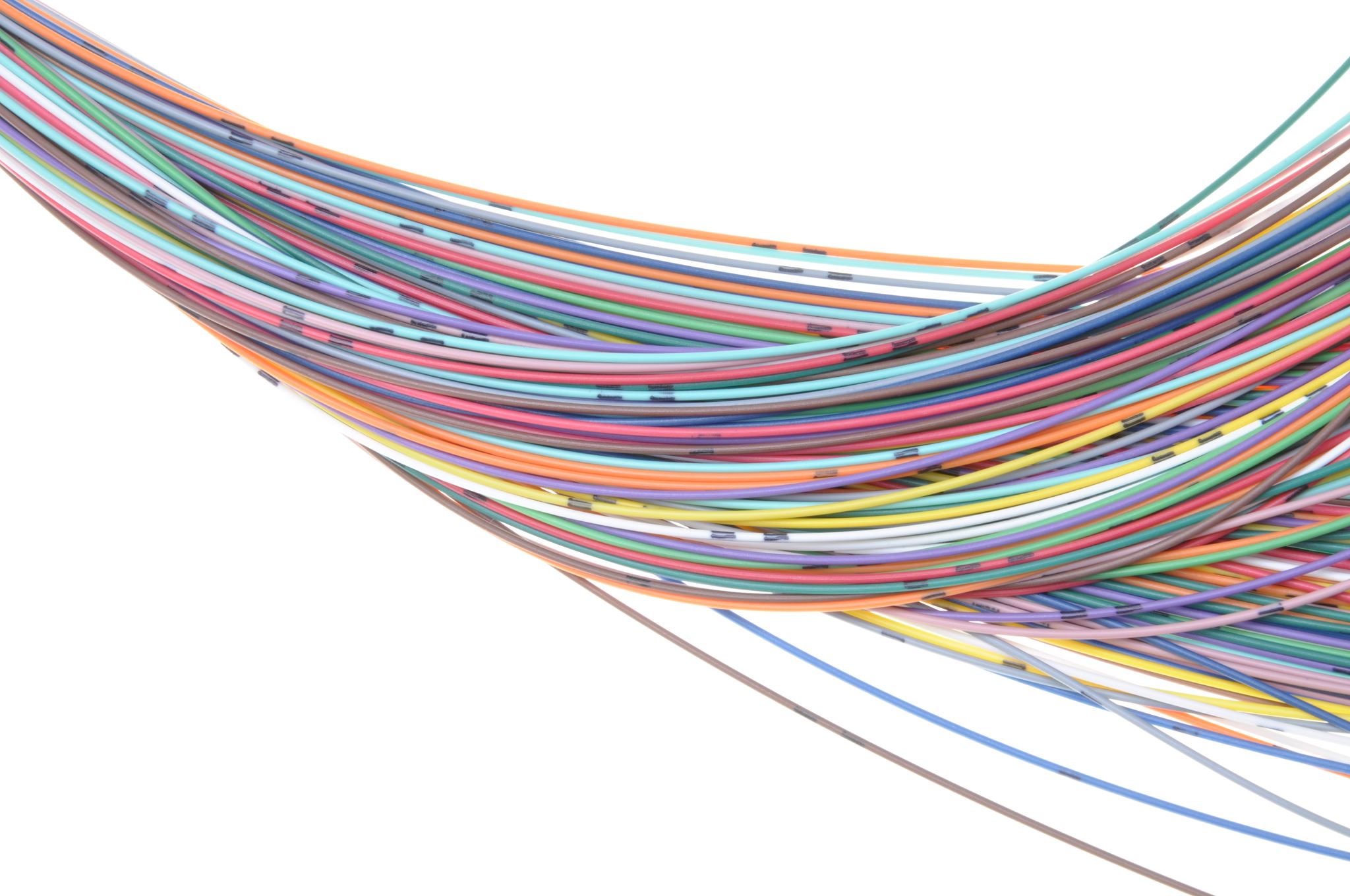 Decreto del Sistema interno de información de la organización central y territorial
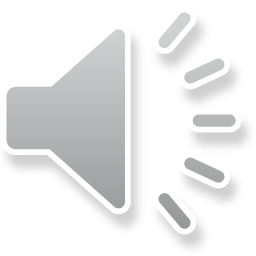 Resumen de contenido y novedades
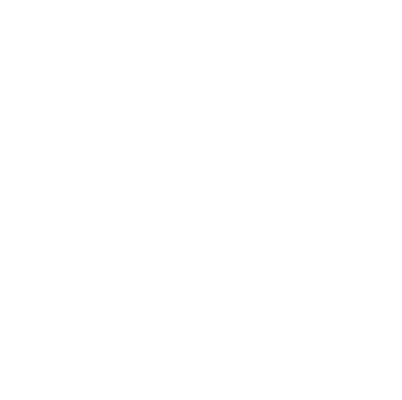 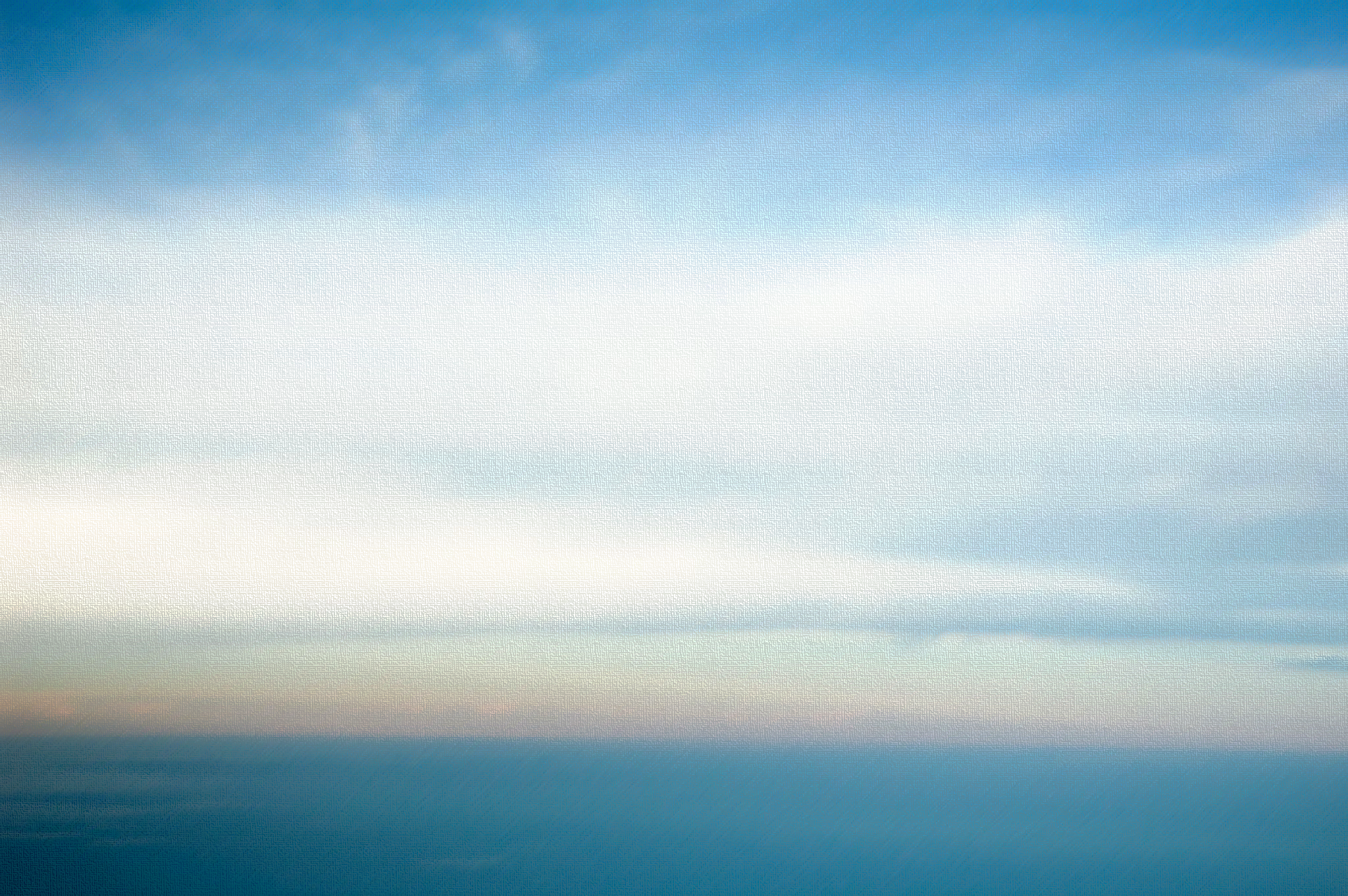 0.0
Índice
1. Portada
2. Antecedentes
3. Estructura del Decreto
4. Capítulo I
5. Capítulo II
6. Capítulo III
7. Capítulo IV
8. Capítulo V
9. Capítulo VI
10. Capítulo VII
11. Capítulo VIII
12. Disposiciones
13. Agradecimientos y Preguntas
Sistema interno de información de la organización central y territorial
2
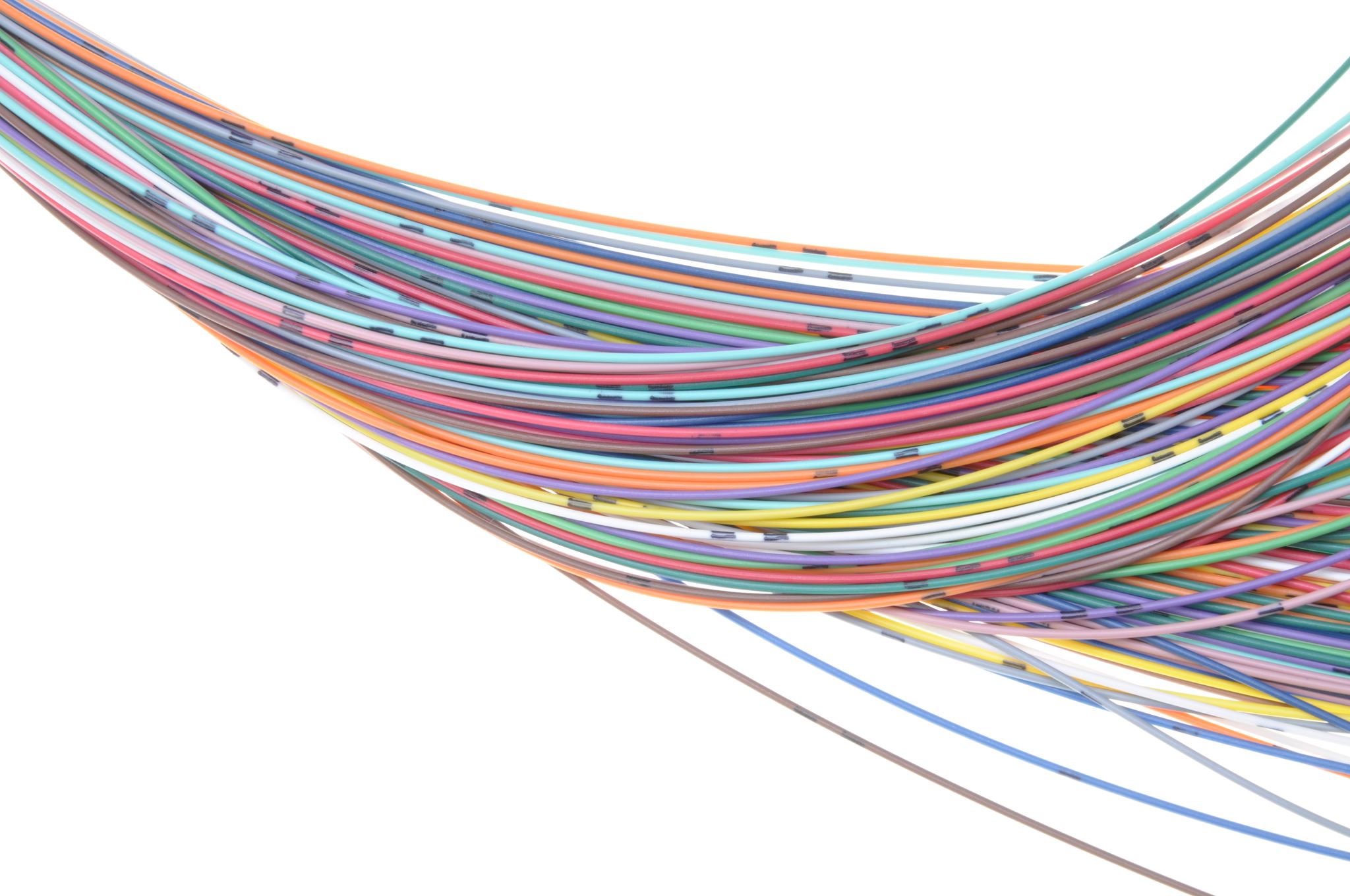 2.0
Antecedentes
Directiva (UE) 2019/1937, del Parlamento Europeo y del Consejo, de 23 de octubre de 2019, relativa a la protección de las personas que informen sobre infracciones del Derecho de la Unión.

Ley 2/2023, de 20 de febrero, reguladora de la protección de las personas que informen sobre infracciones y de lucha contra la corrupción (transposición al Derecho español de la Directiva)
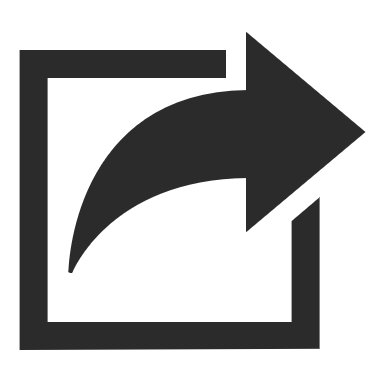 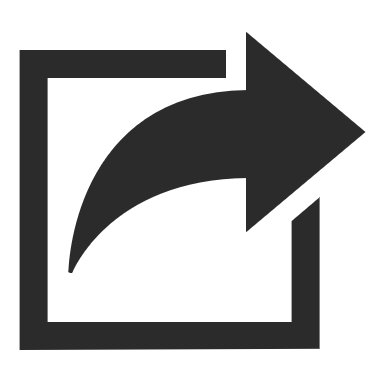 Instrucción 1/2023, de 12 de junio de 2023, de la Secretaría General para la Administración Pública, mediante la que se estableció el sistema interno de información de la Administración de la Junta de Andalucía.
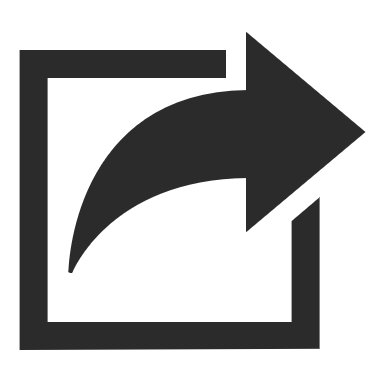 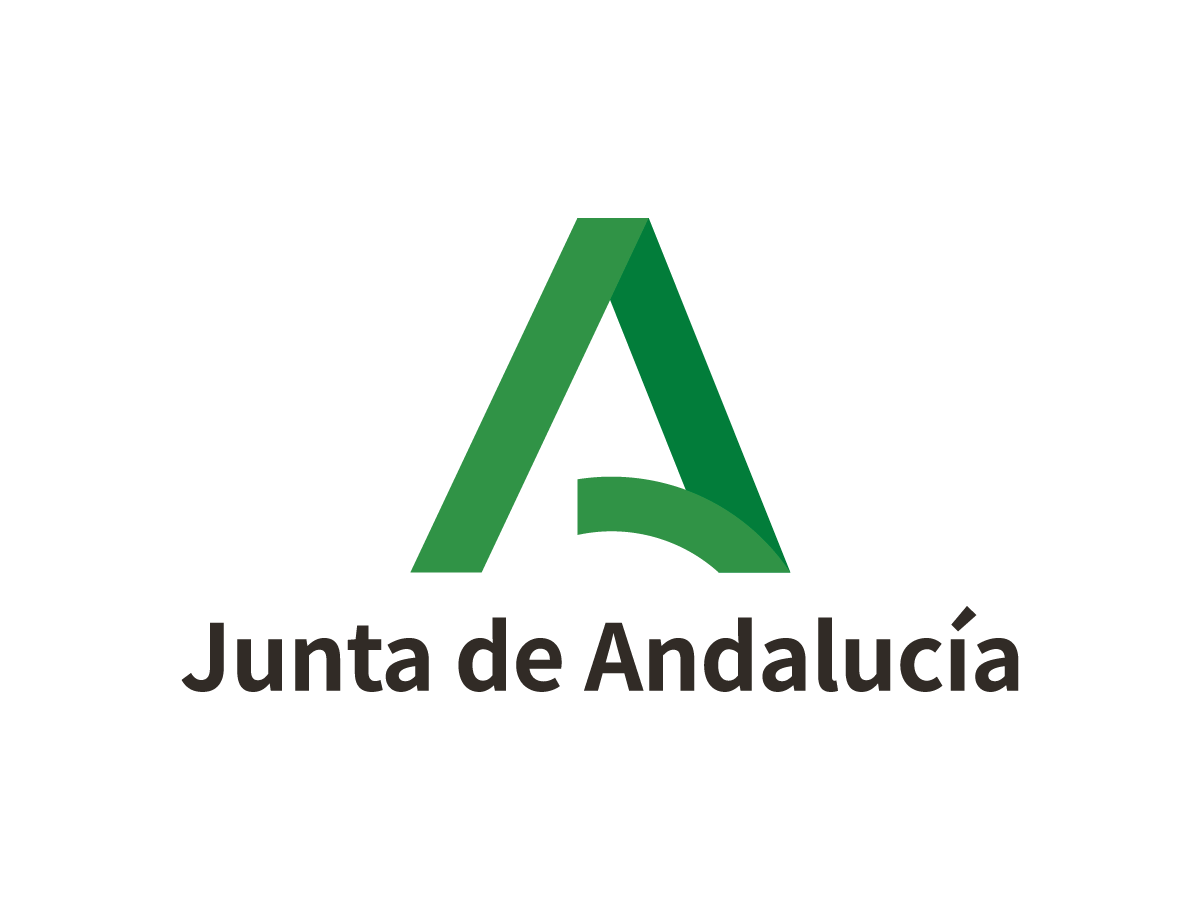 3
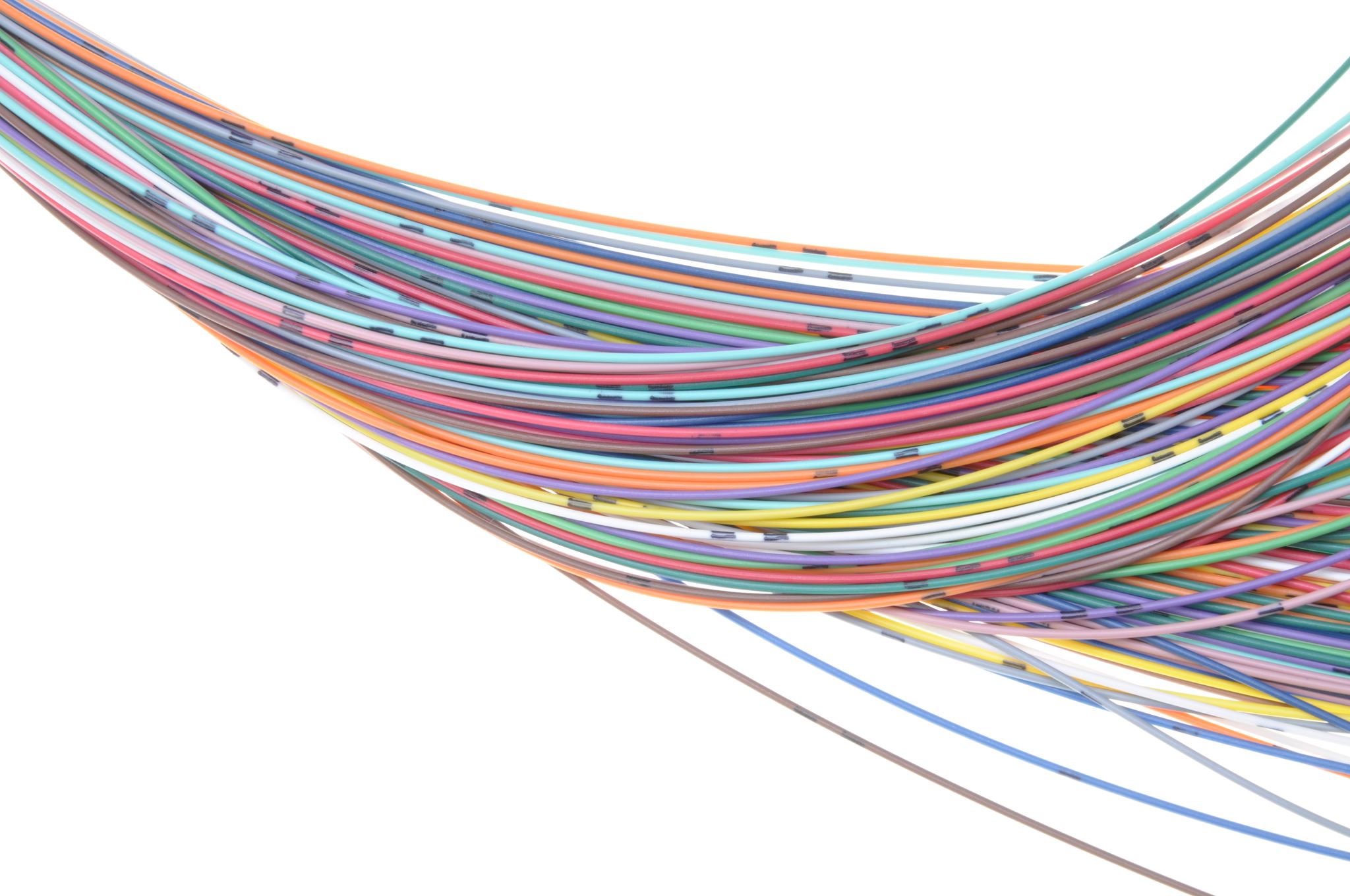 2.1
Antecedentes
Resolución de 15 de junio de 2023, de la Secretaría General para la Administración Pública, por la que se da publicidad a la puesta en funcionamiento del sistema interno de información de la administración de la Junta de Andalucía previsto en la Ley 2/2023, de 20 de febrero, reguladora de la protección de las personas que informen sobre infracciones normativas y de lucha contra la corrupción.

Acuerdo de 20 de junio de 2023, del Consejo de Gobierno, por el que se tomó conocimiento de la puesta en funcionamiento del SII.
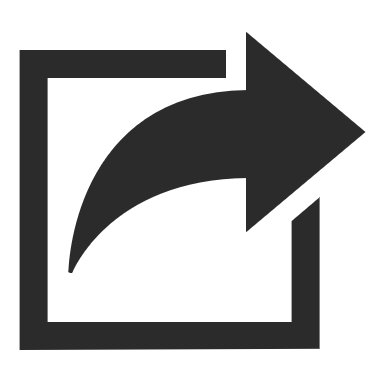 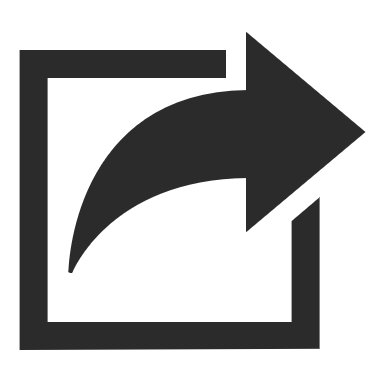 Ley 2/2021, de 18 de junio, de lucha contra el fraude y la corrupción en Andalucía y protección de la persona denunciante (OAAF).
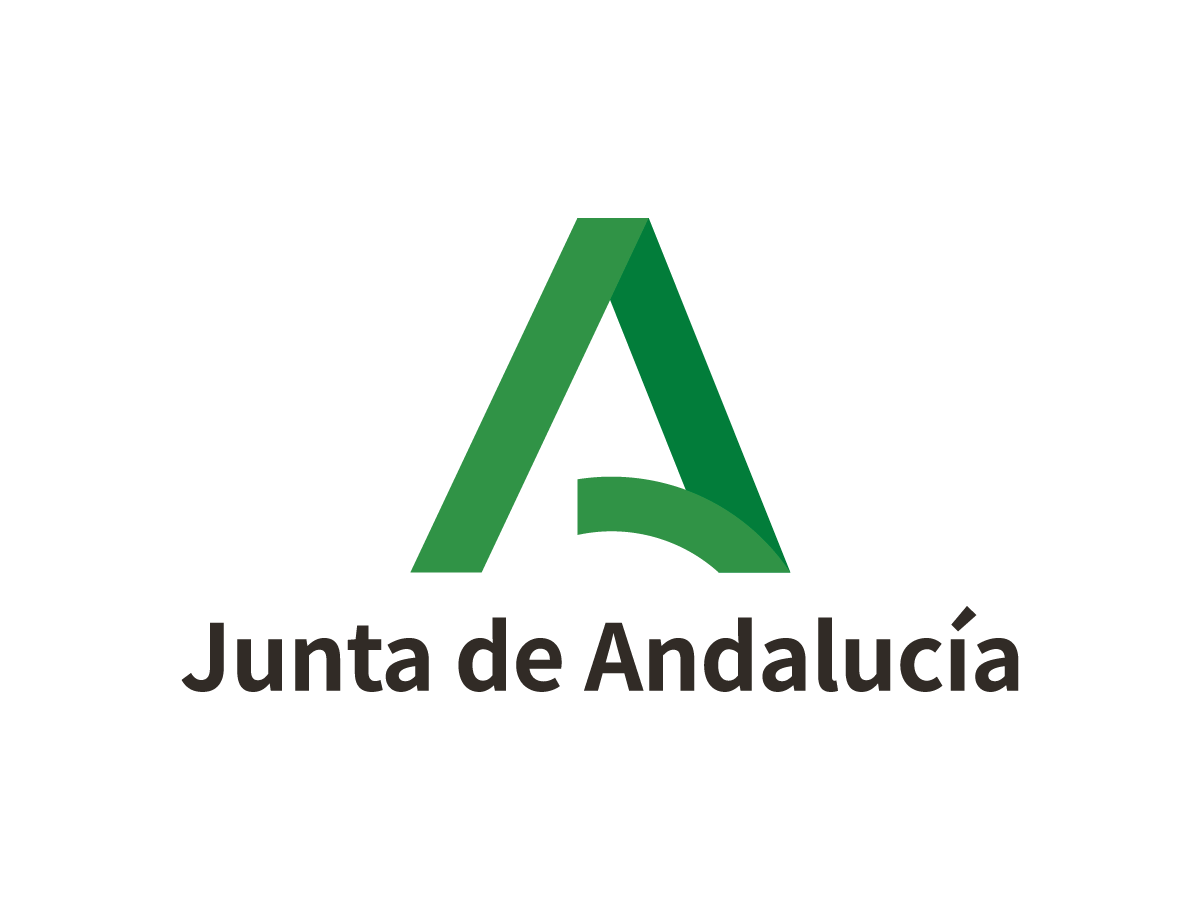 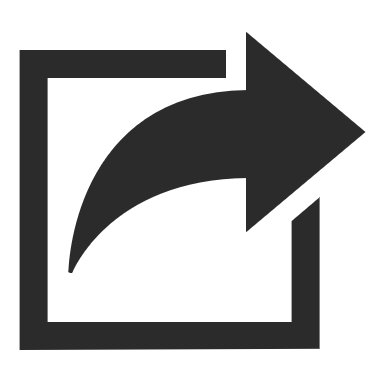 4
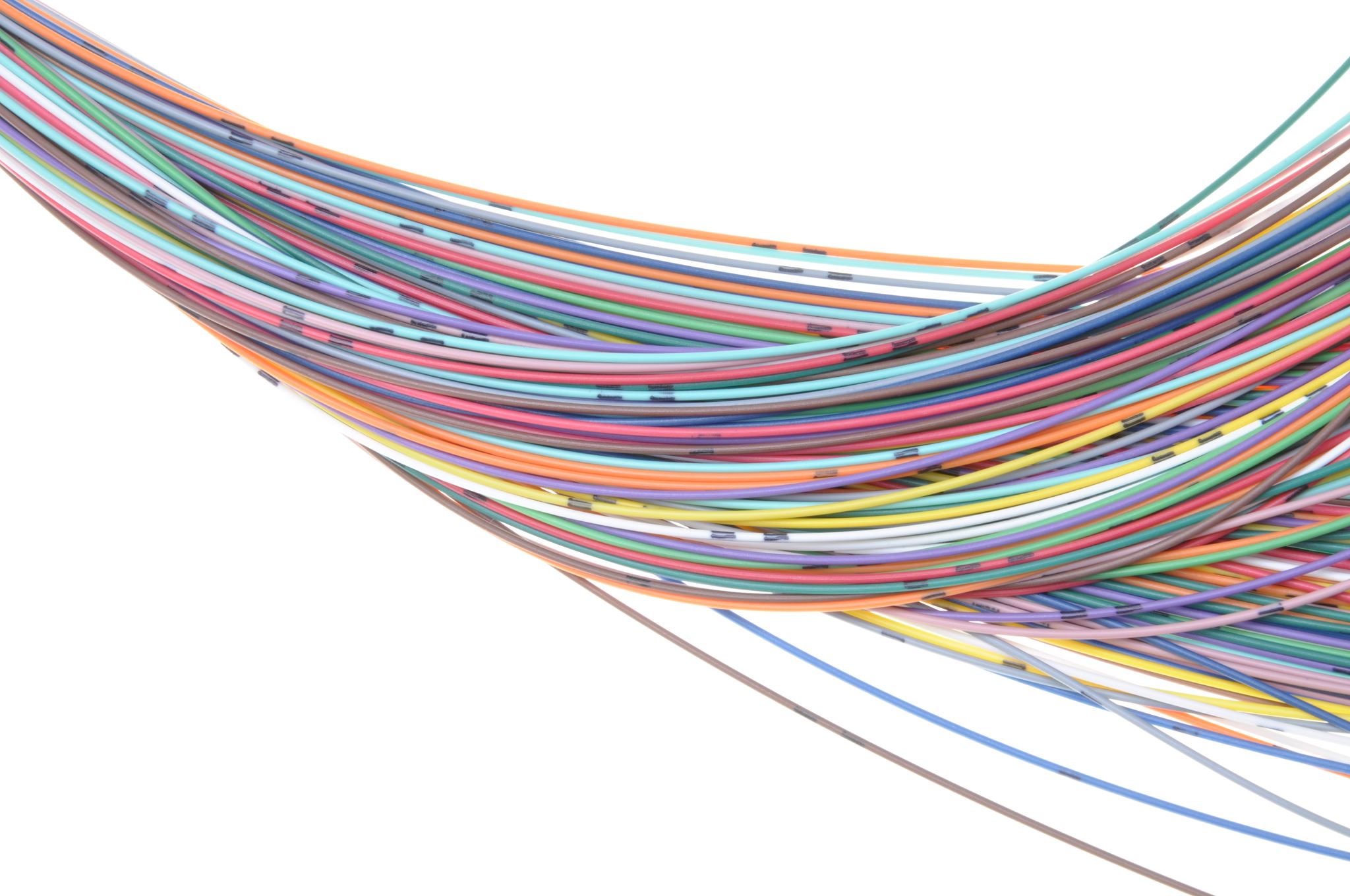 3.0
Estructura del Decreto
20 artículos organizados en:
Sistema interno de información de la organización central y territorial
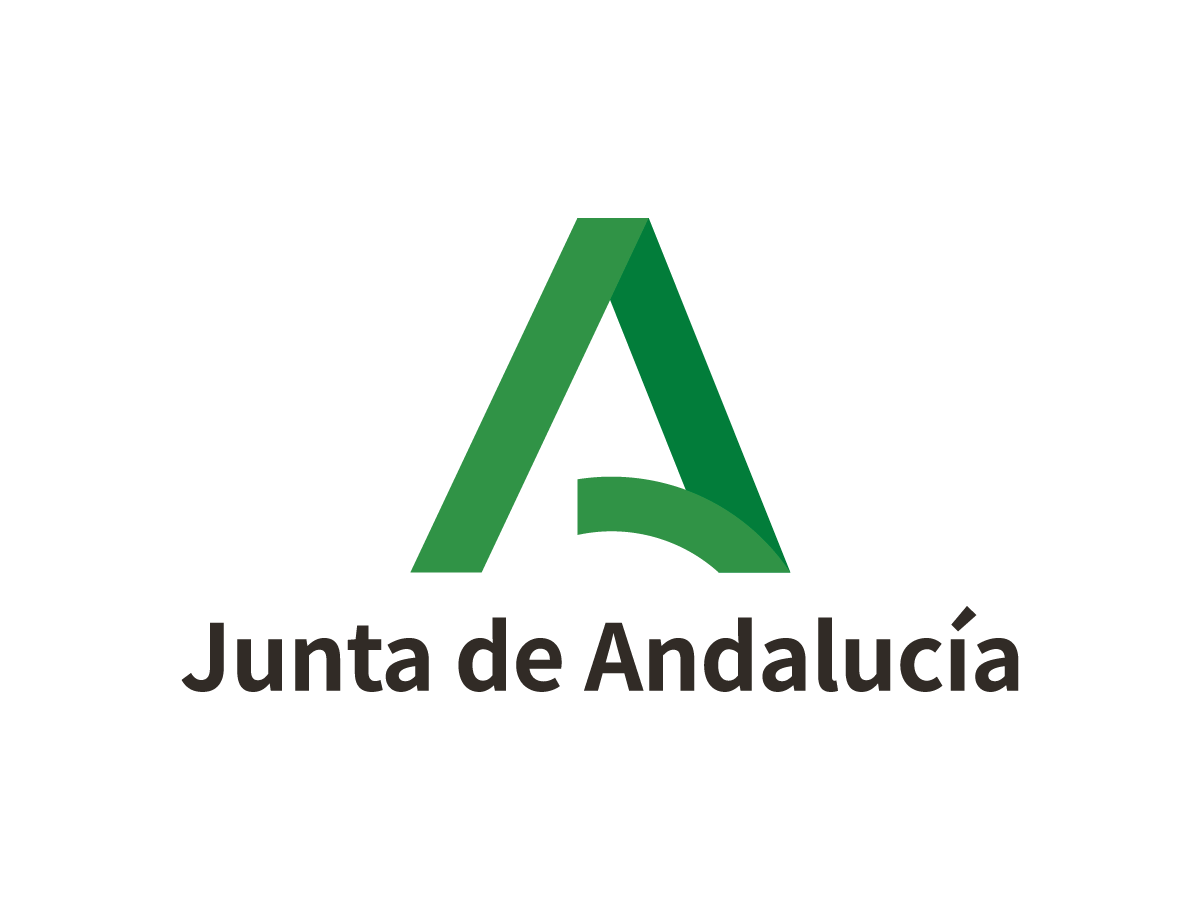 5
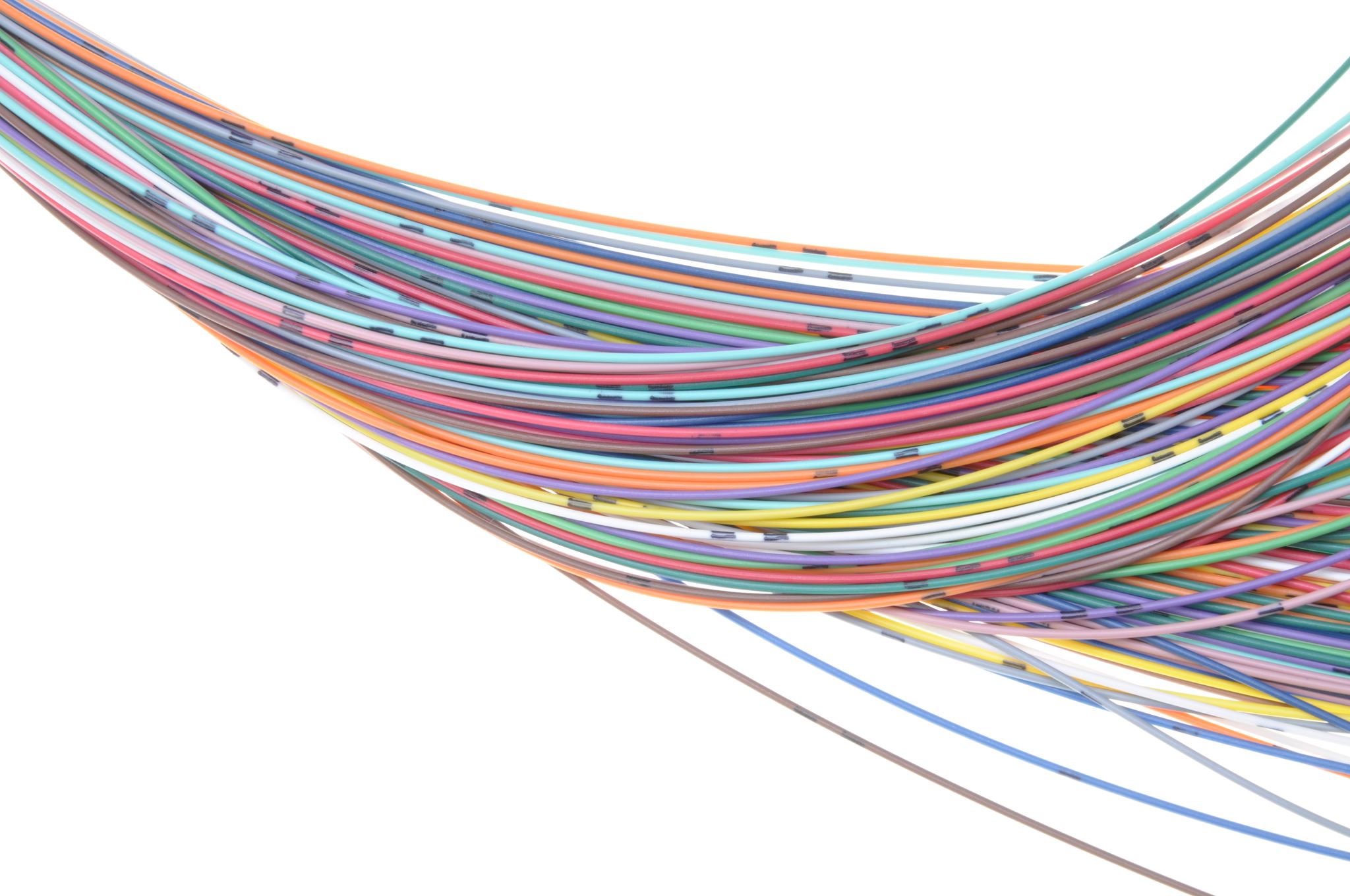 3.1
Estructura del Decreto
20 artículos organizados en:
Sistema interno de información de la organización central y territorial
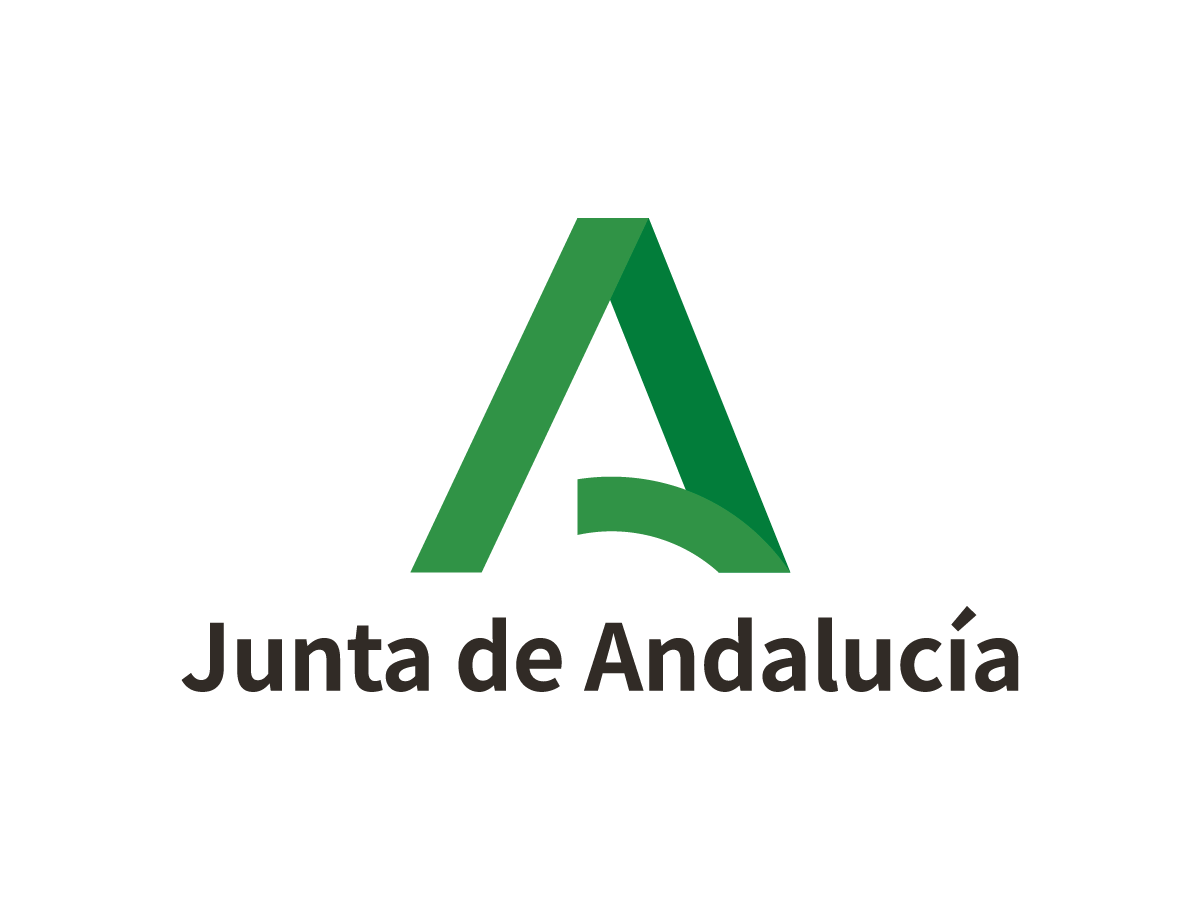 6
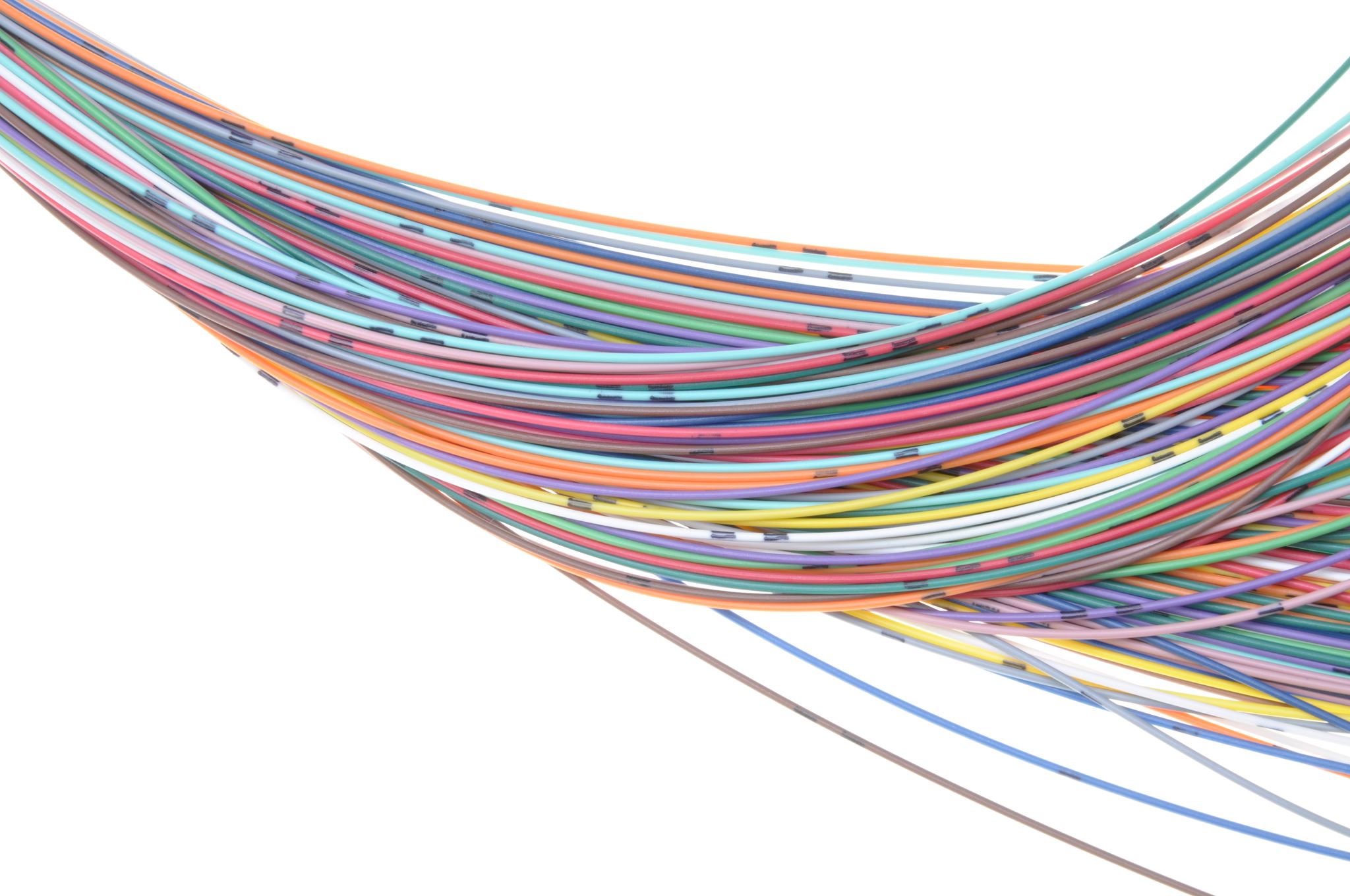 3.2
Estructura del Decreto
20 artículos organizados en:
Sistema interno de información de la organización central y territorial
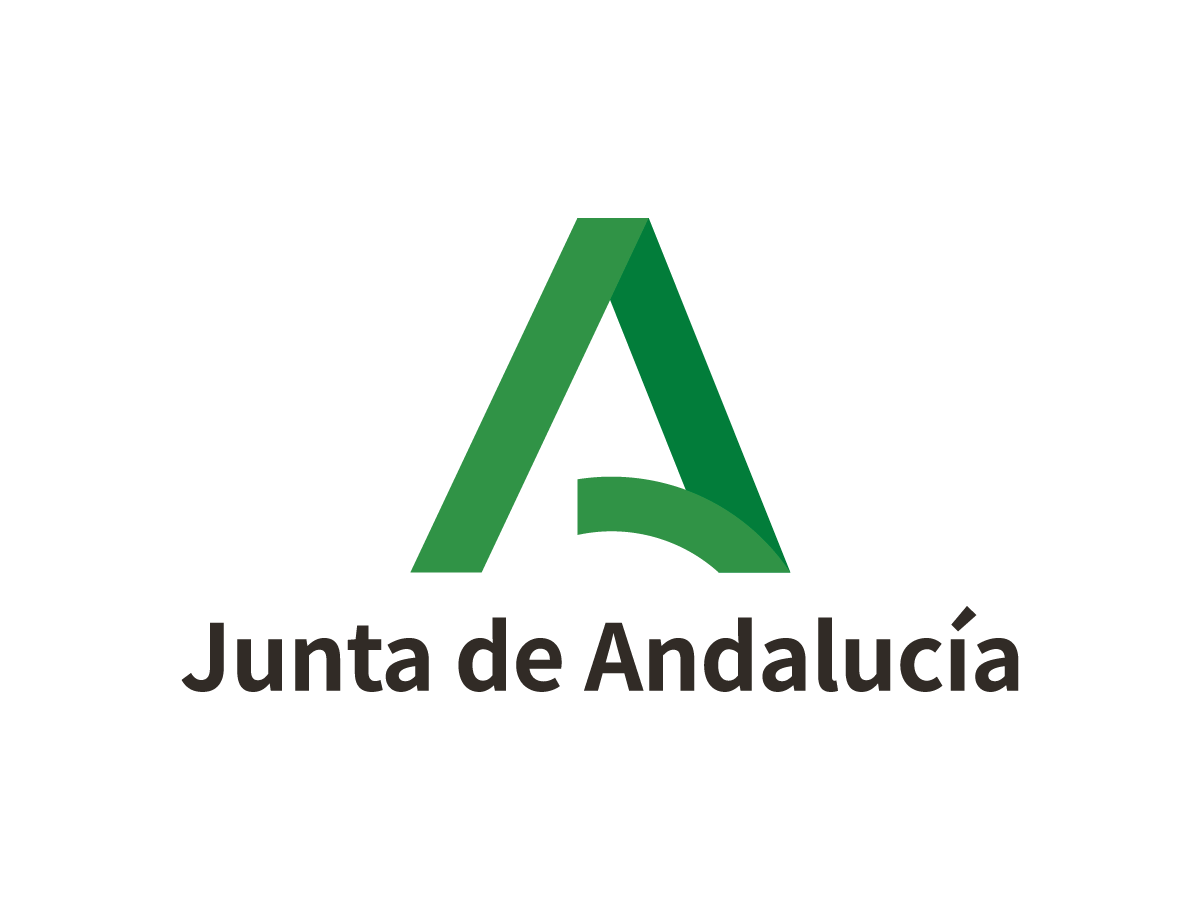 7
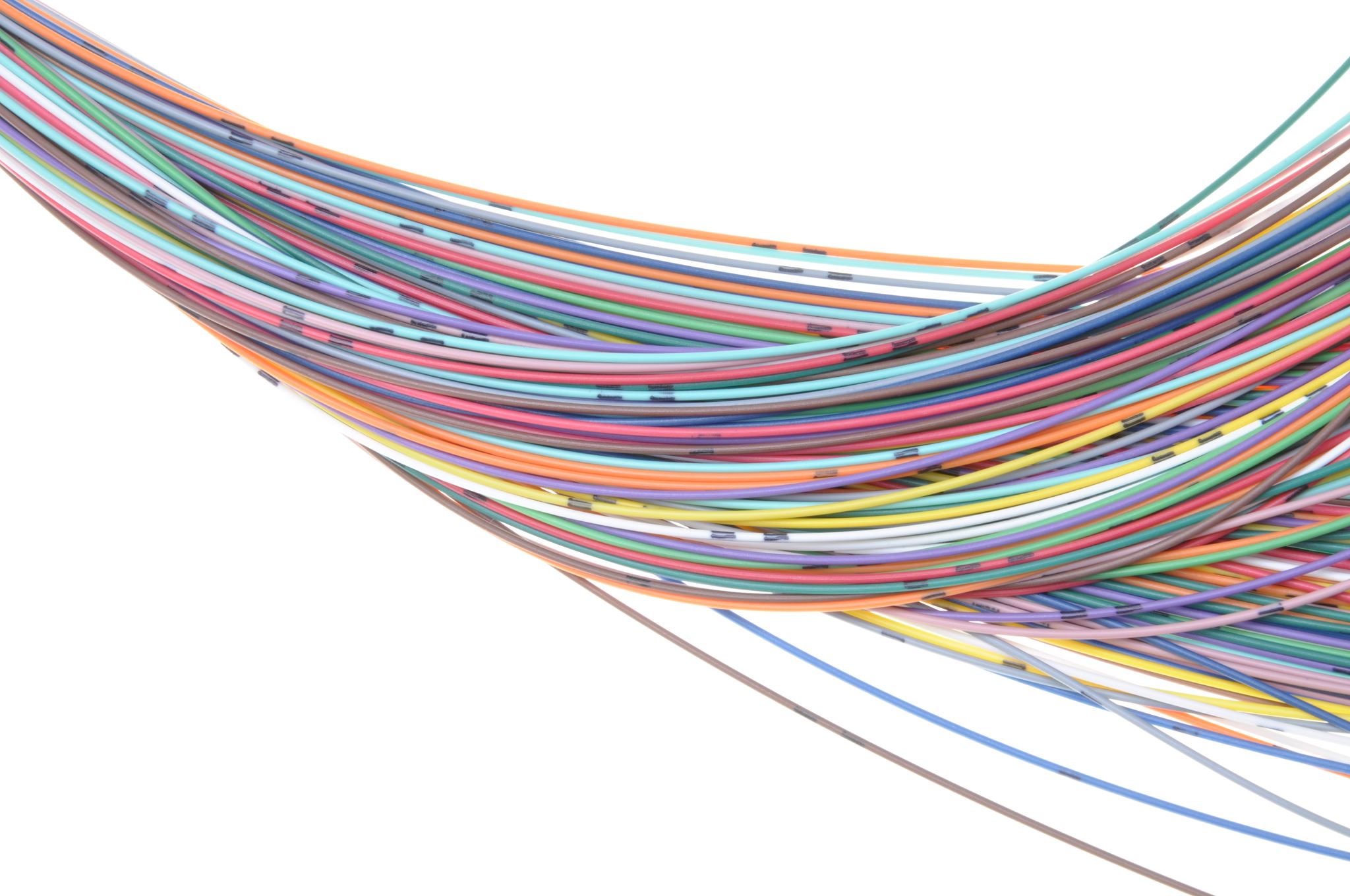 4.0
Capítulo I
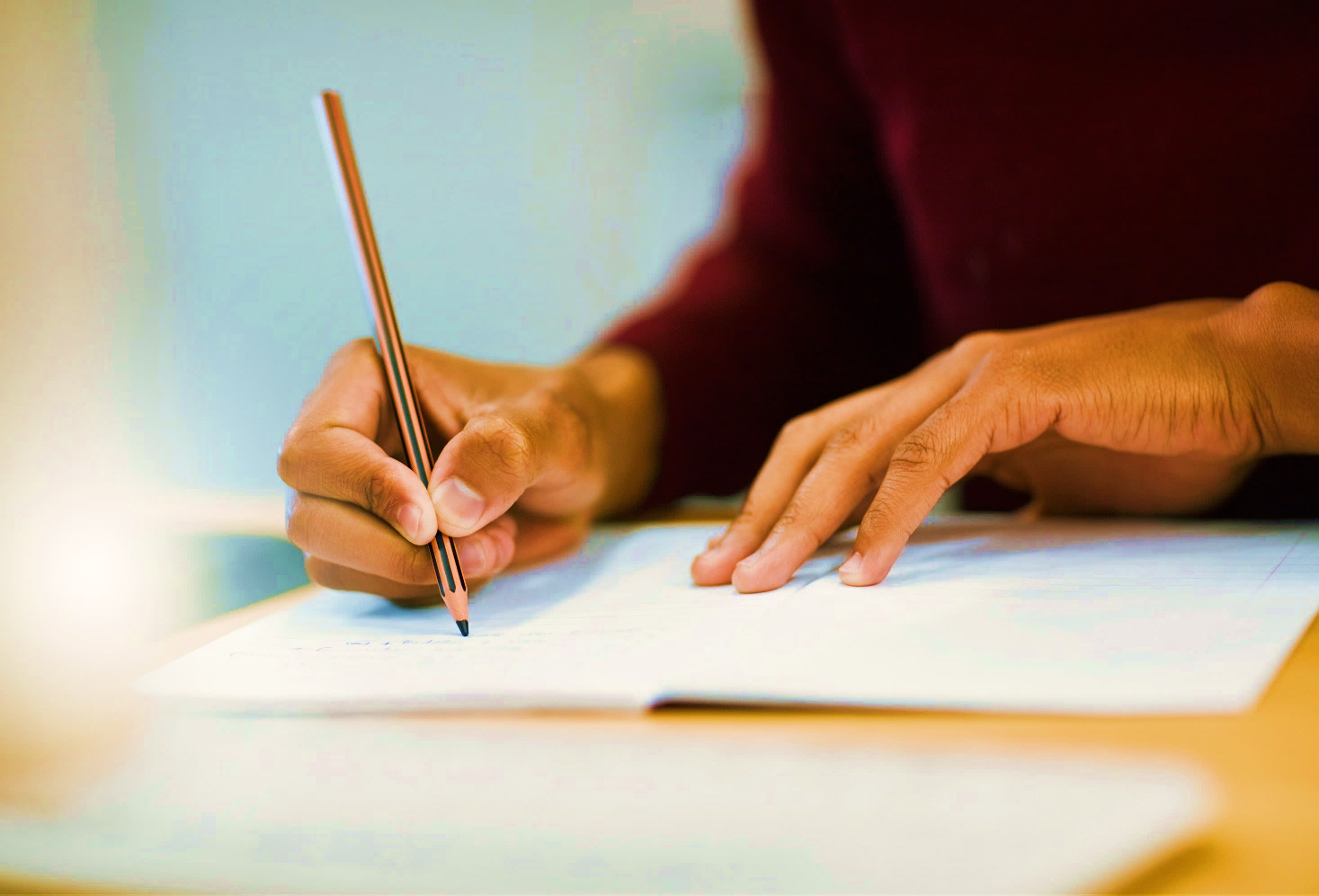 Disposiciones Generales:
Se define el objeto del decreto:
Sistema interno de información de la organización central y territorial
- Constituir el Sistema interno de información (SII) de la organización central y territorial de la Administración de la Junta de Andalucía.

- Regular su organización y funcionamiento.
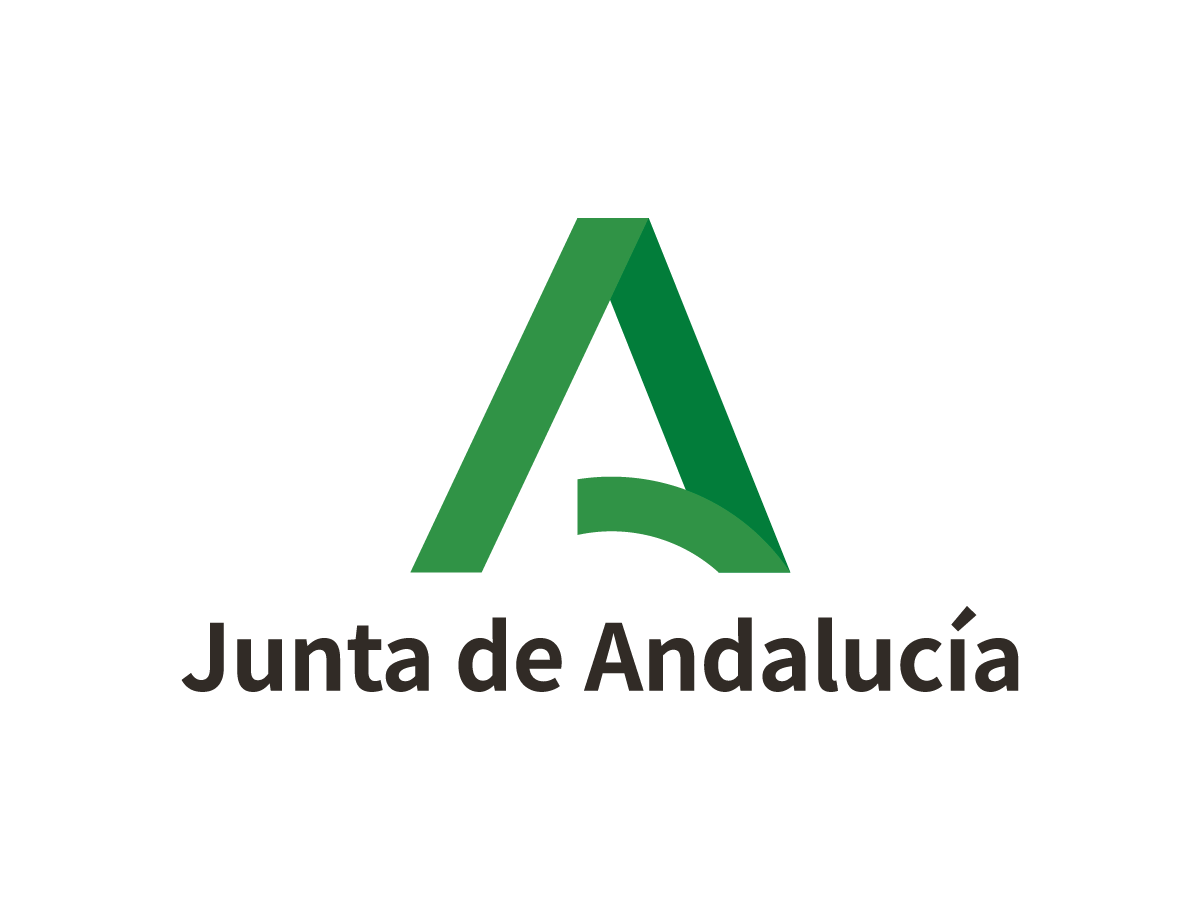 8
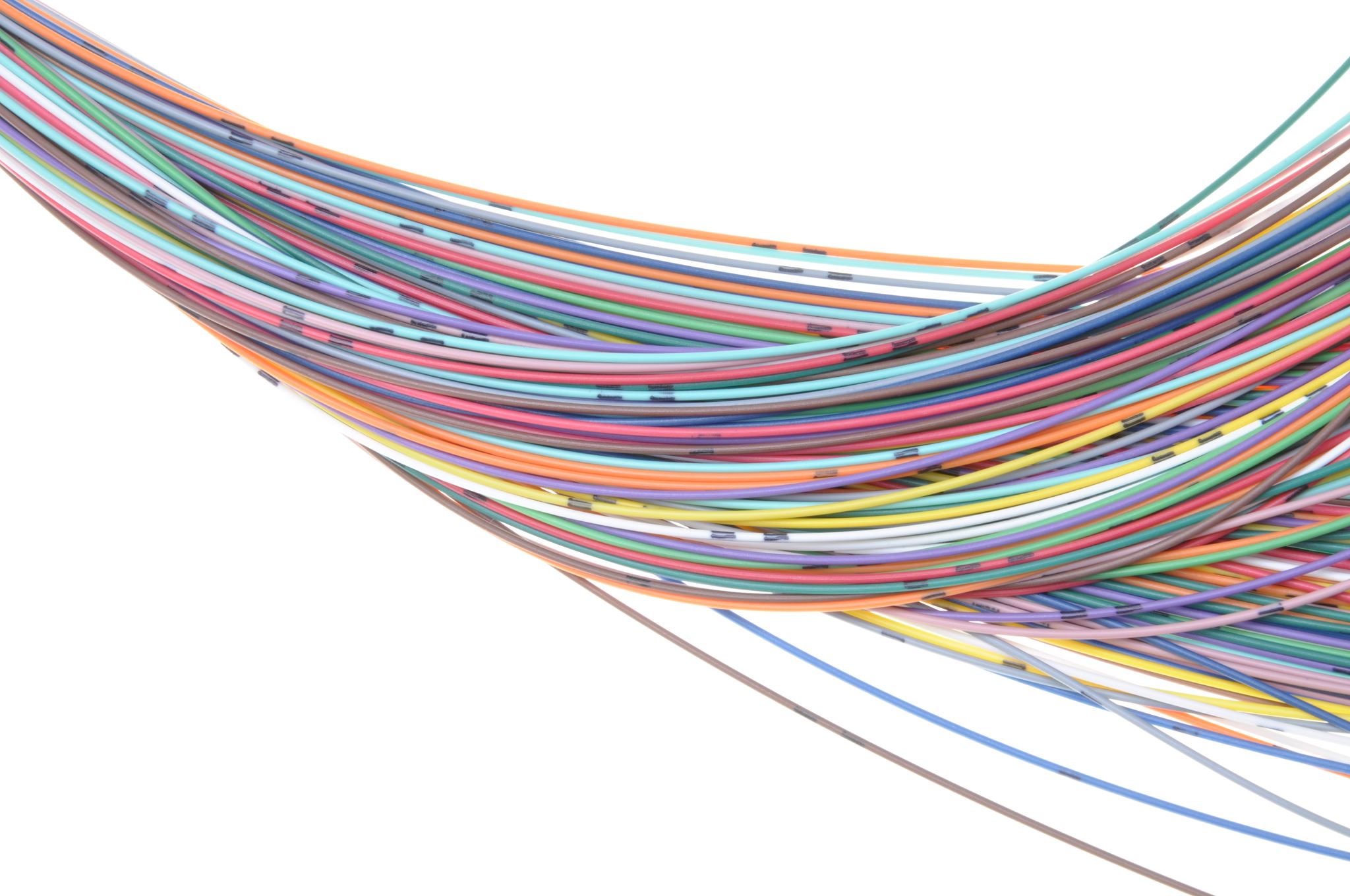 *Ambos se circunscriben al ámbito de la organización central o territorial de la Administración de la Junta de Andalucía.
5.0
Capítulo II
Sistema interno de información SII:
Ámbito material (información)       
Acciones y omisiones que puedan 
constituir infracciones :
Ámbito personal (informantes) 
Quienes hayan obtenido información sobre infracciones en un contexto laboral o profesional:
- Derecho de la UE.

- Que puedan constituir infracción penal o administrativa grave o muy grave.
-Empleados públicos
-Personas que trabajen bajo la supervisión o dirección de contratista, subcontratista o proveedor.
-Personal ex-empleado, becario, voluntario, en  formación, participante en proceso selectivo.
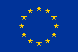 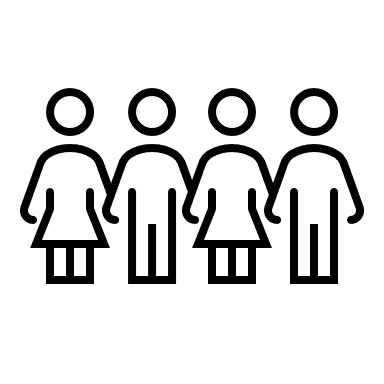 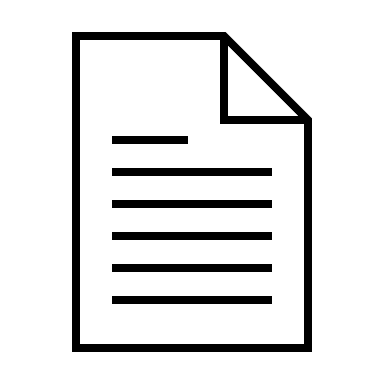 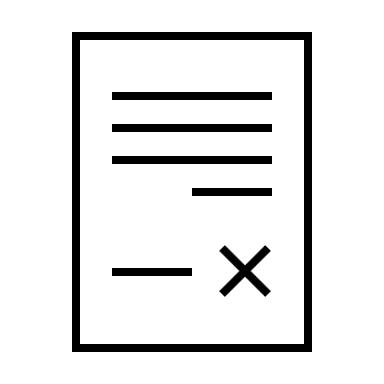 9
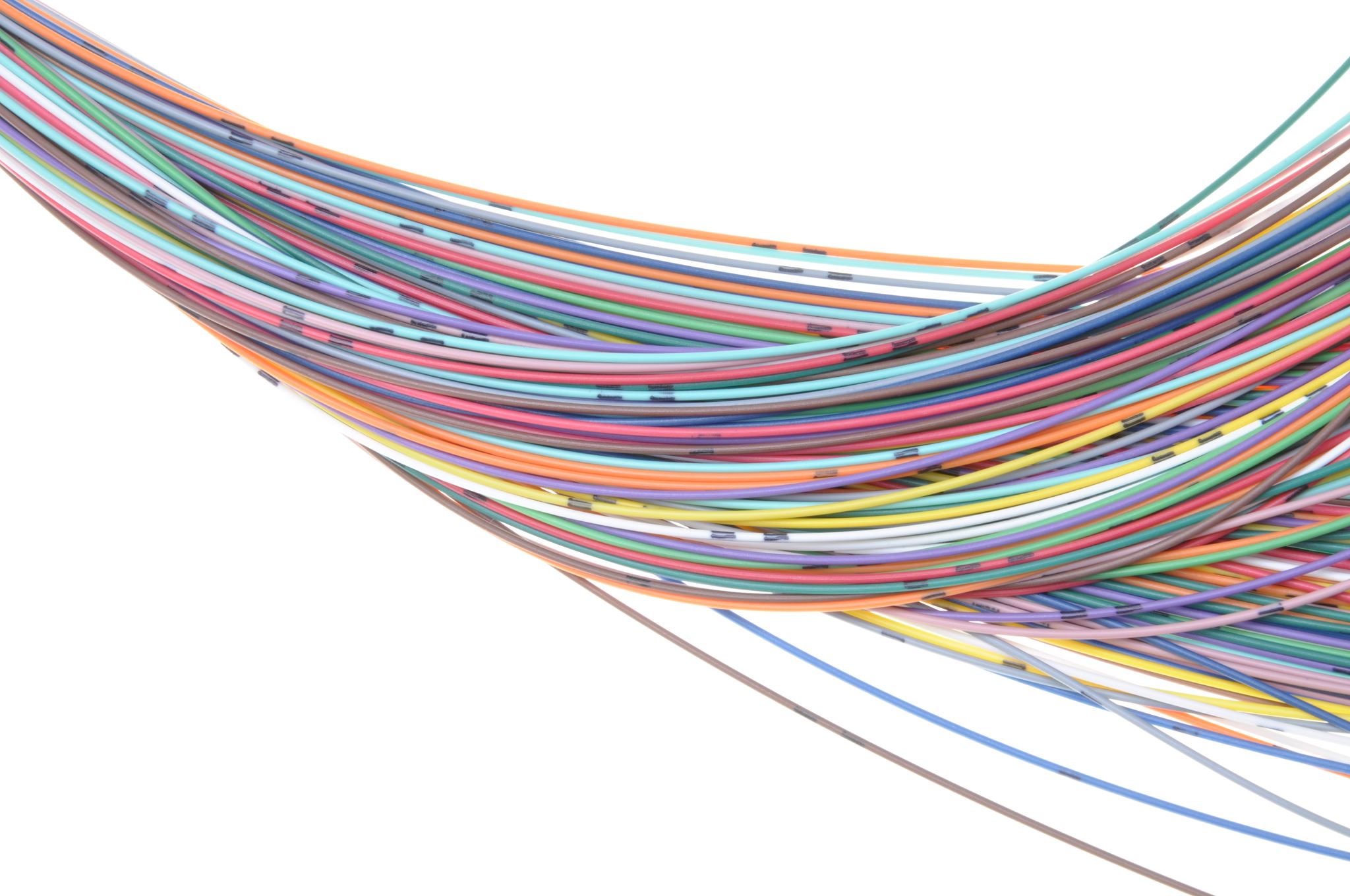 Se permite la presentación ANÓNIMA
5.1
Capítulo II
Medios de presentación de informaciones:
Buzón
Electrónico
Comparecencia
Personal
Sistema de mensajería de voz
Correo
Postal
Llamada telefónica
https://canaldedenuncias.junta-andalucia.es
10
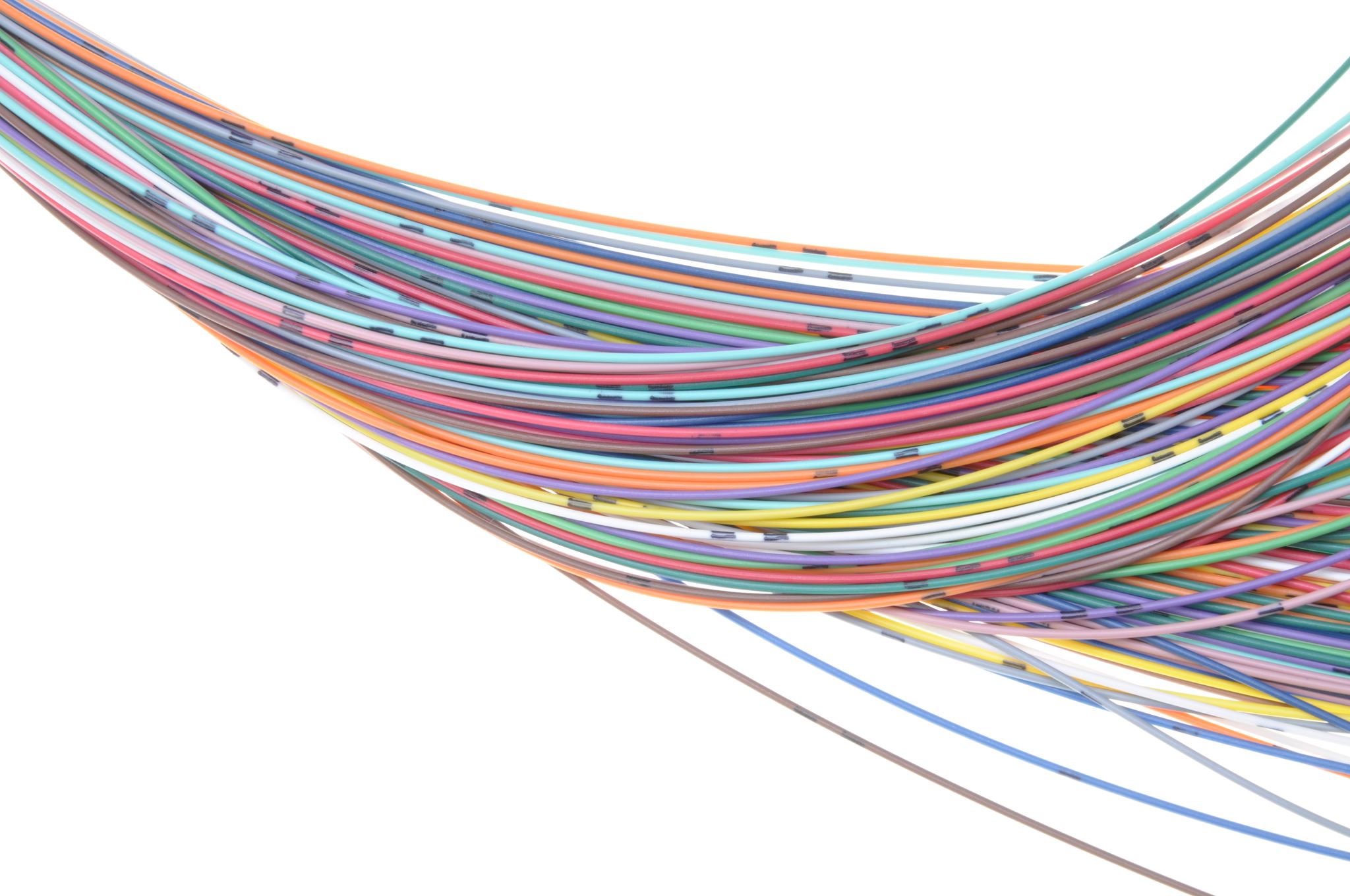 6.0
Capítulo III
Organización del Sistema interno de información:
Responsable
Órgano de asistencia técnica
- Funciones de asesoría y asistencia técnica del Sistema.
- Designación y cese por el Consejo de Gobierno. 

- Independencia y autonomía en sus funciones.
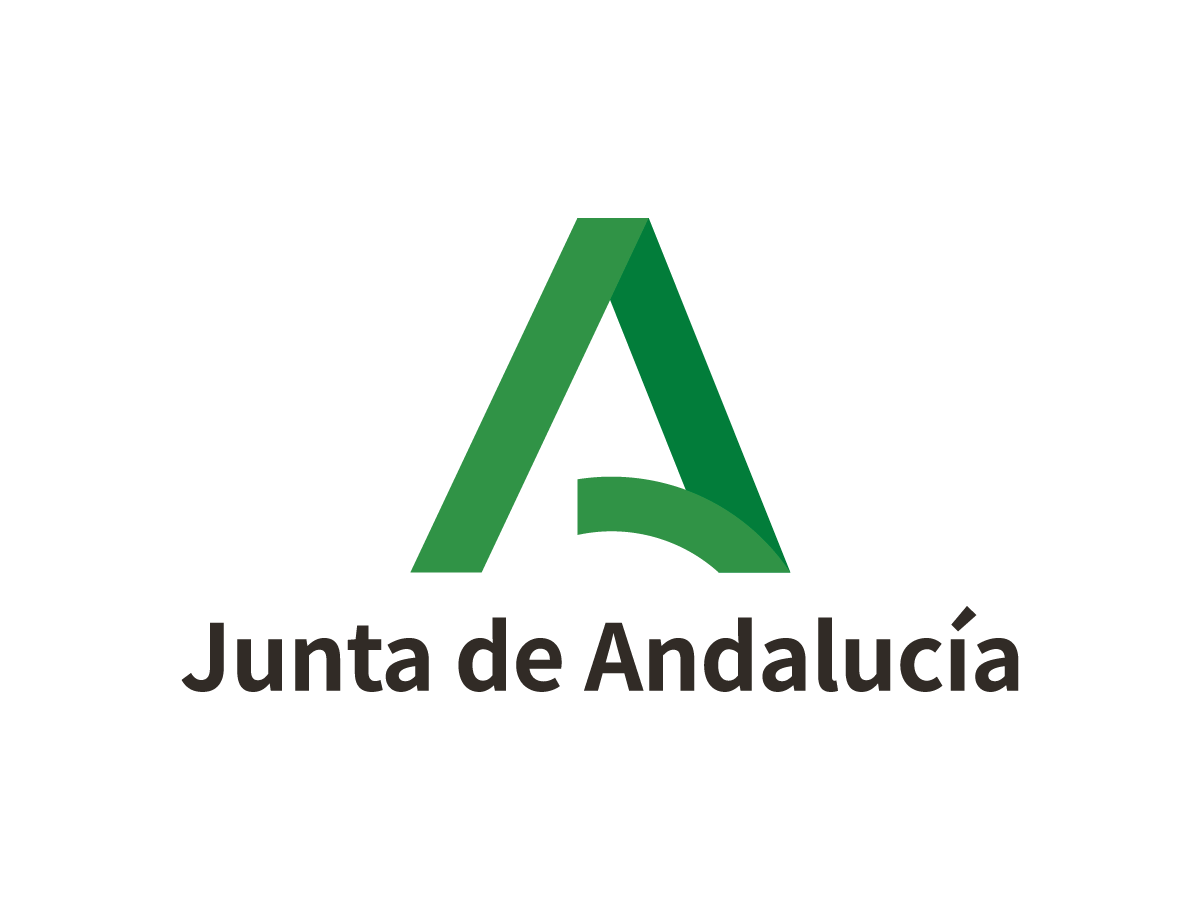 11
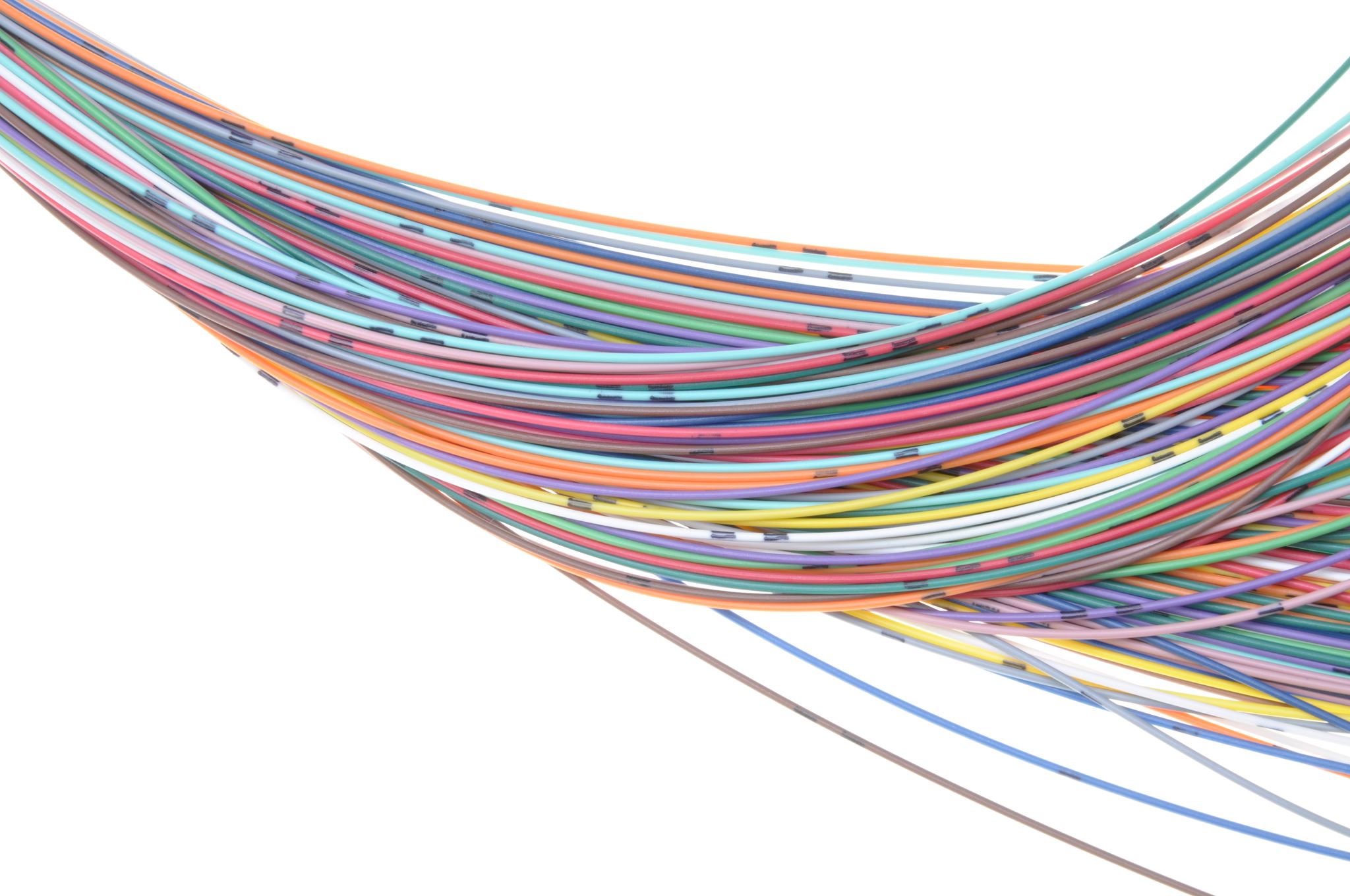 6.1
Capítulo III
Organización del Sistema interno de información:
Personas interlocutoras designadas por:
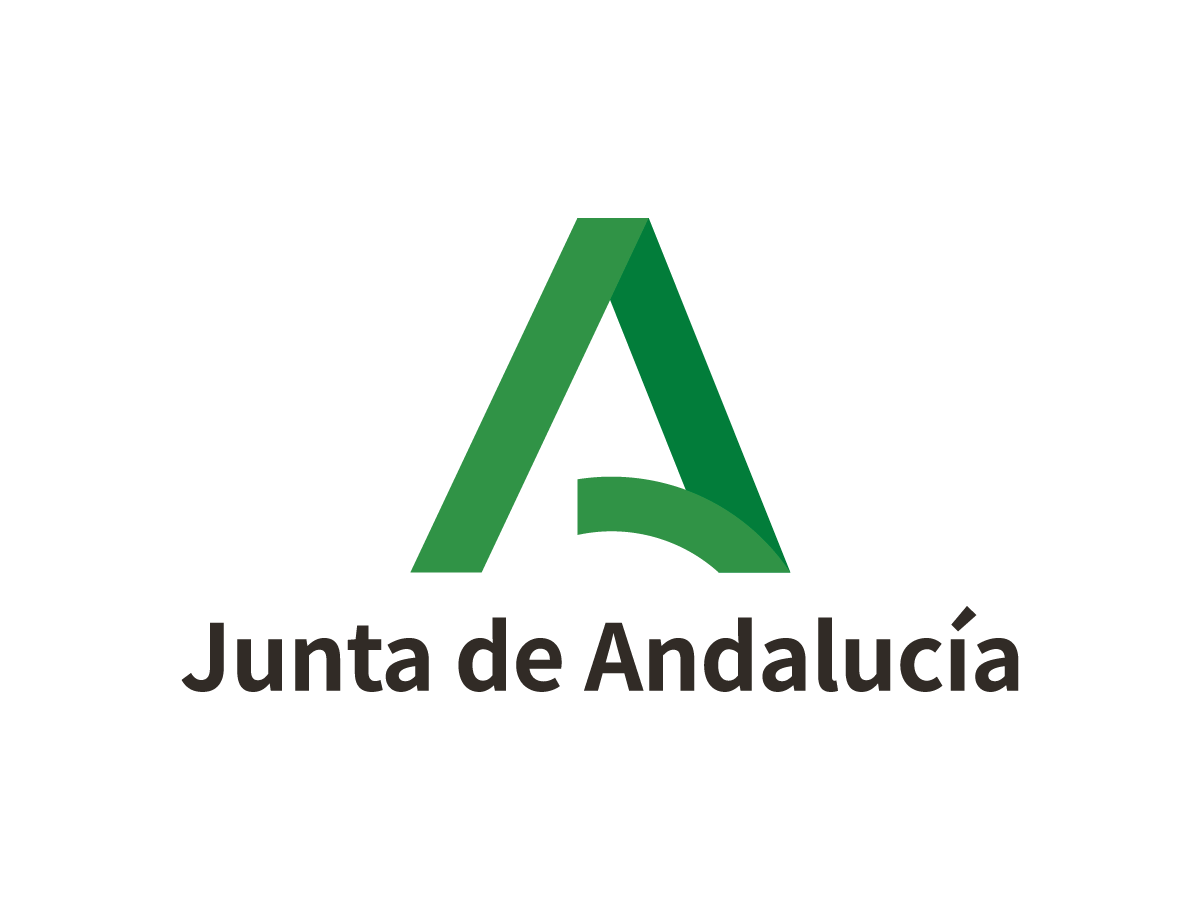 Función de facilitación de la comunicación en su ámbito
12
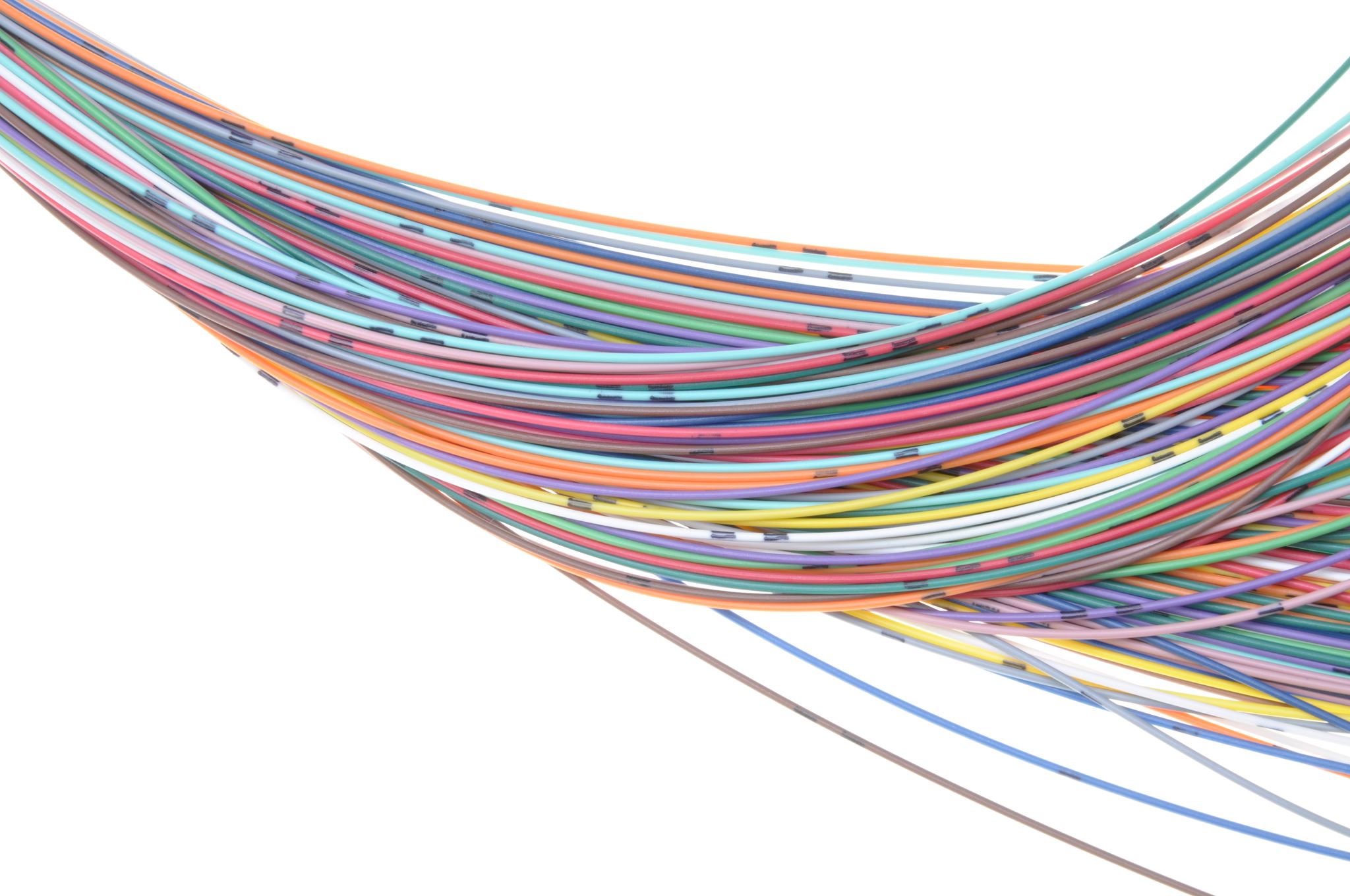 7.0
Capítulo IV
Procedimiento de gestión de las informaciones:
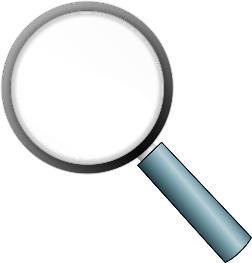 Sistema interno de información de la organización central y territorial
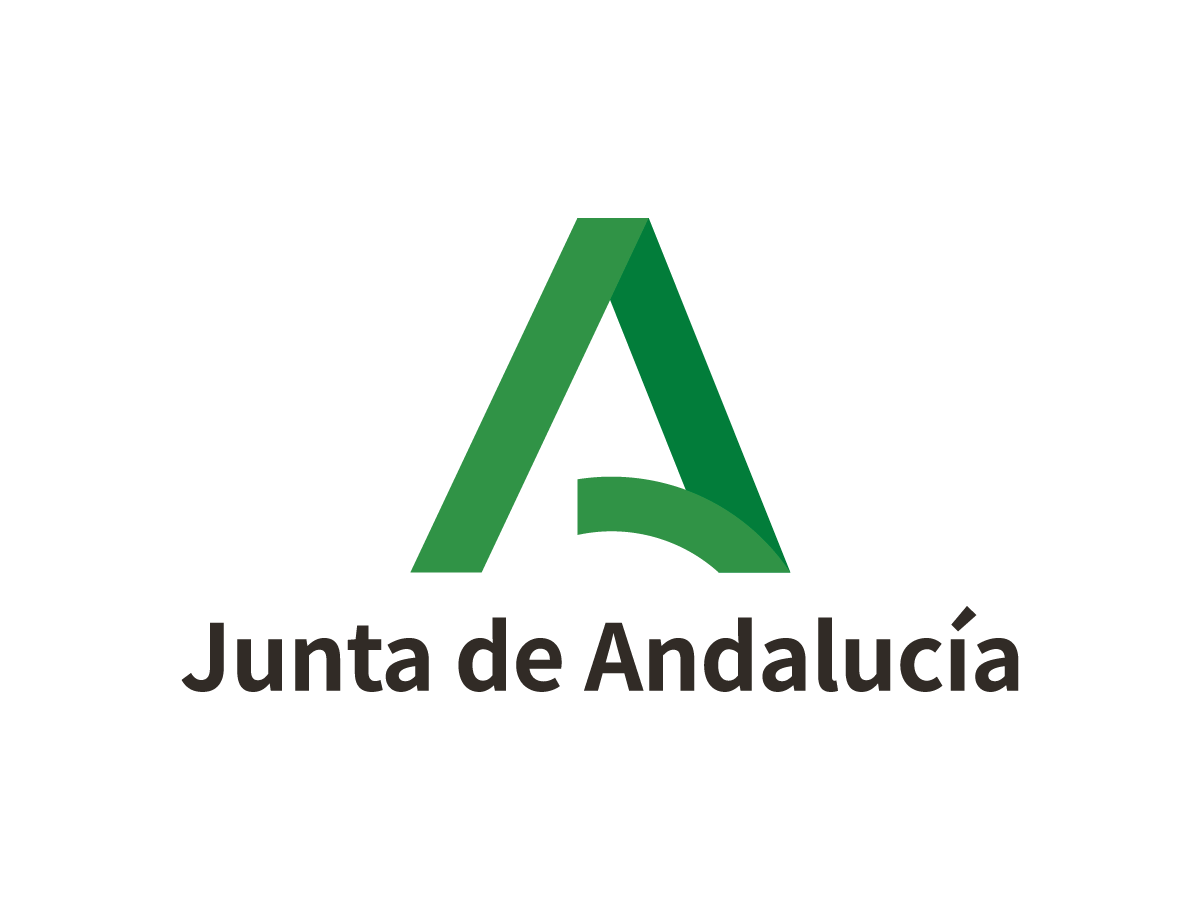 13
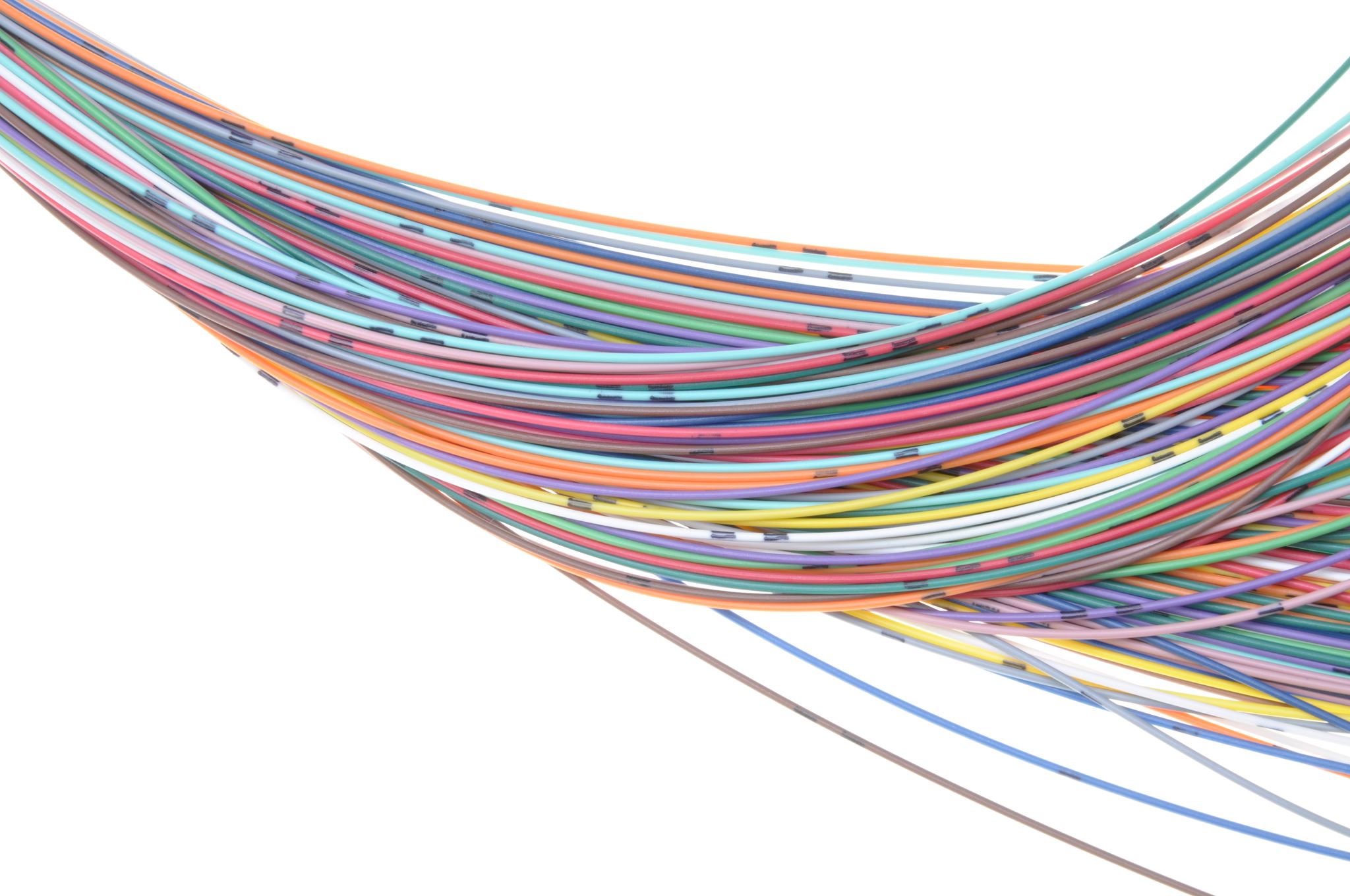 7.1
Capítulo IV
Procedimiento de gestión de las informaciones:
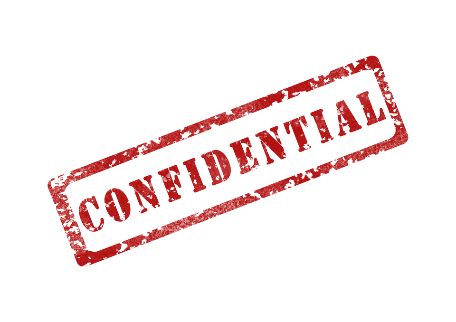 Sistema interno de información de la organización central y territorial
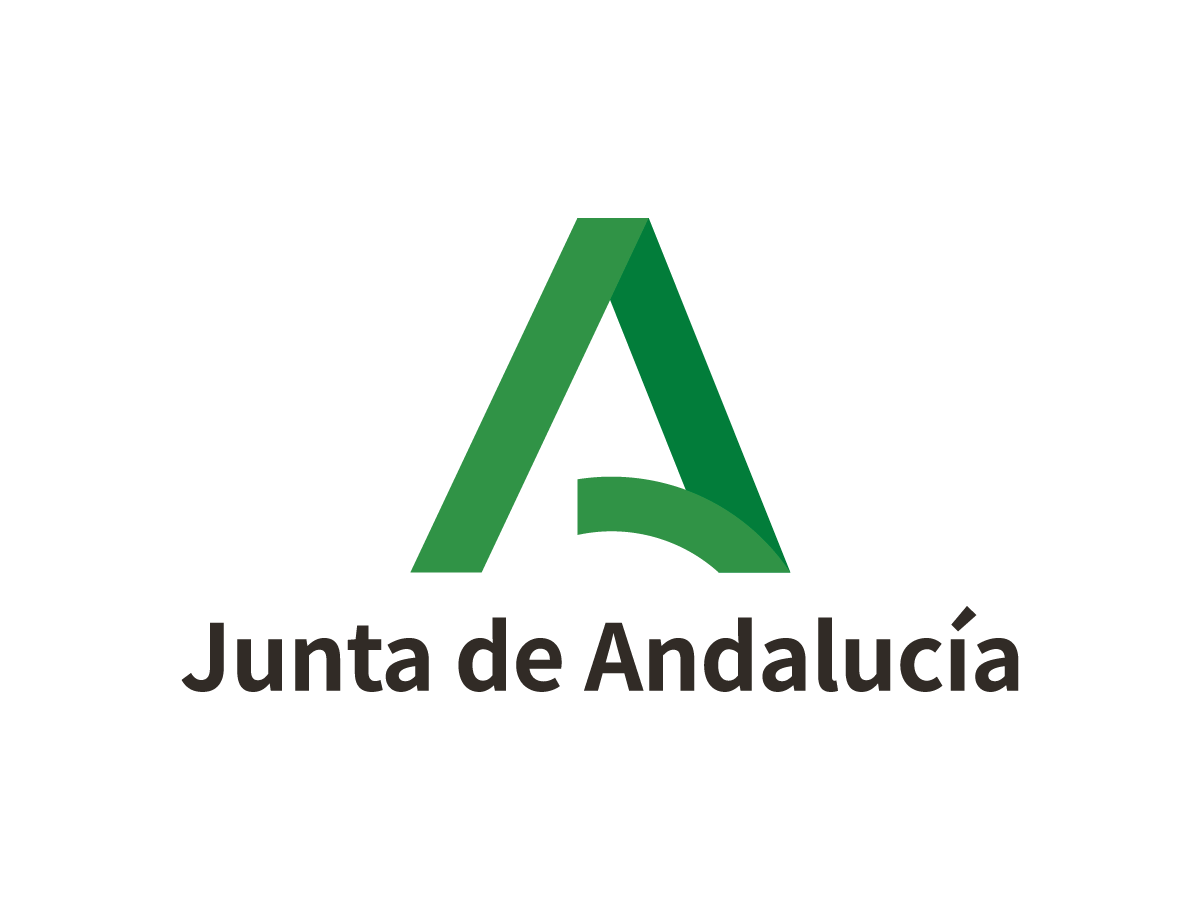 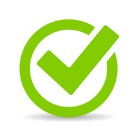 14
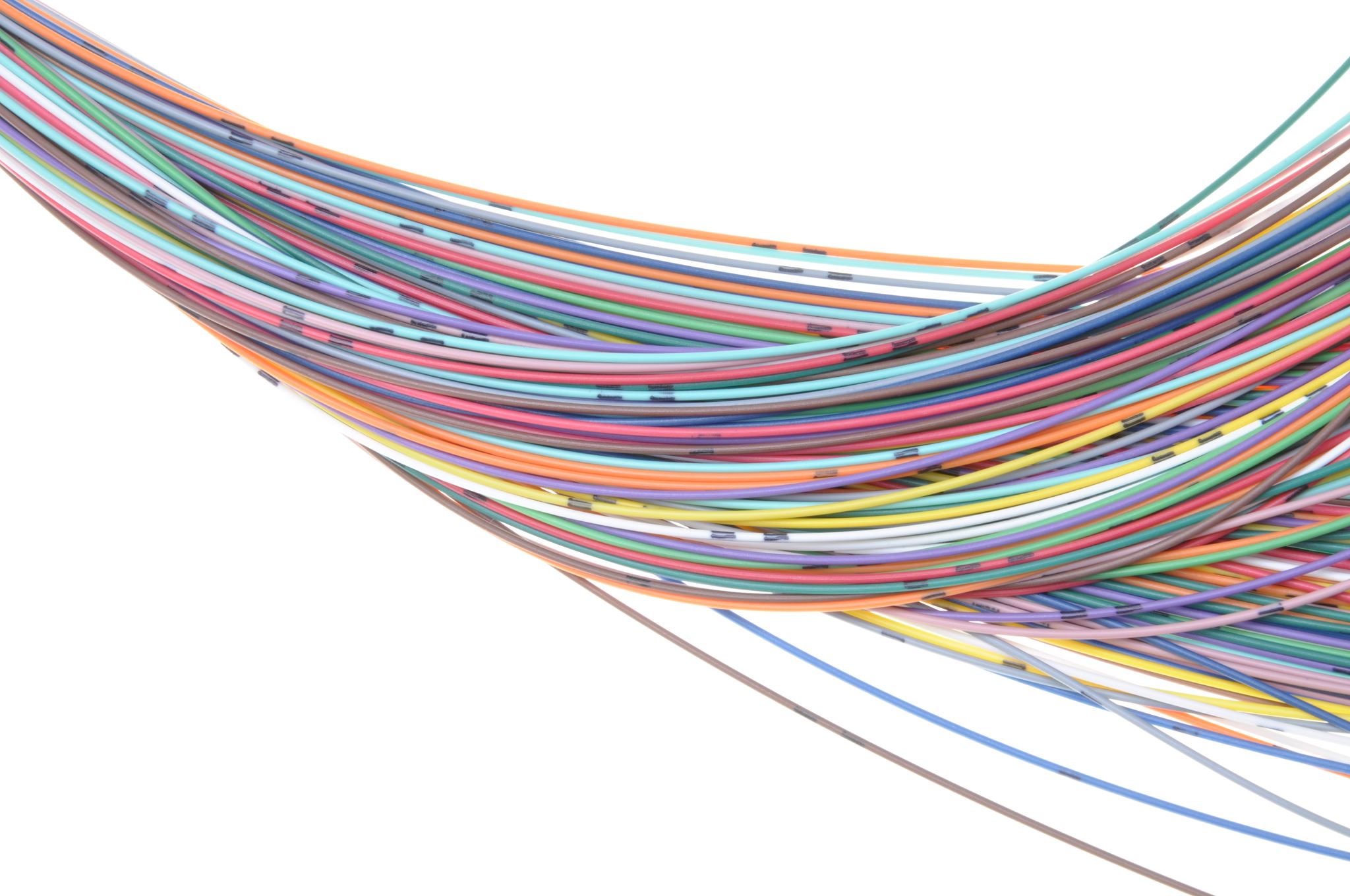 8.0
Capítulo V
Sistema de protección del informante y de los datos personales:
- Medidas de protección y garantías para las personas informantes.
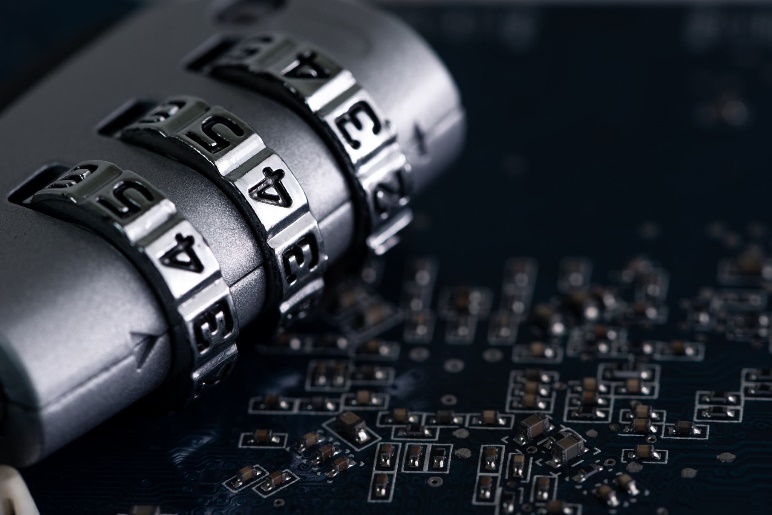 Sistema interno de información de la organización central y territorial
- Protección de datos personales.
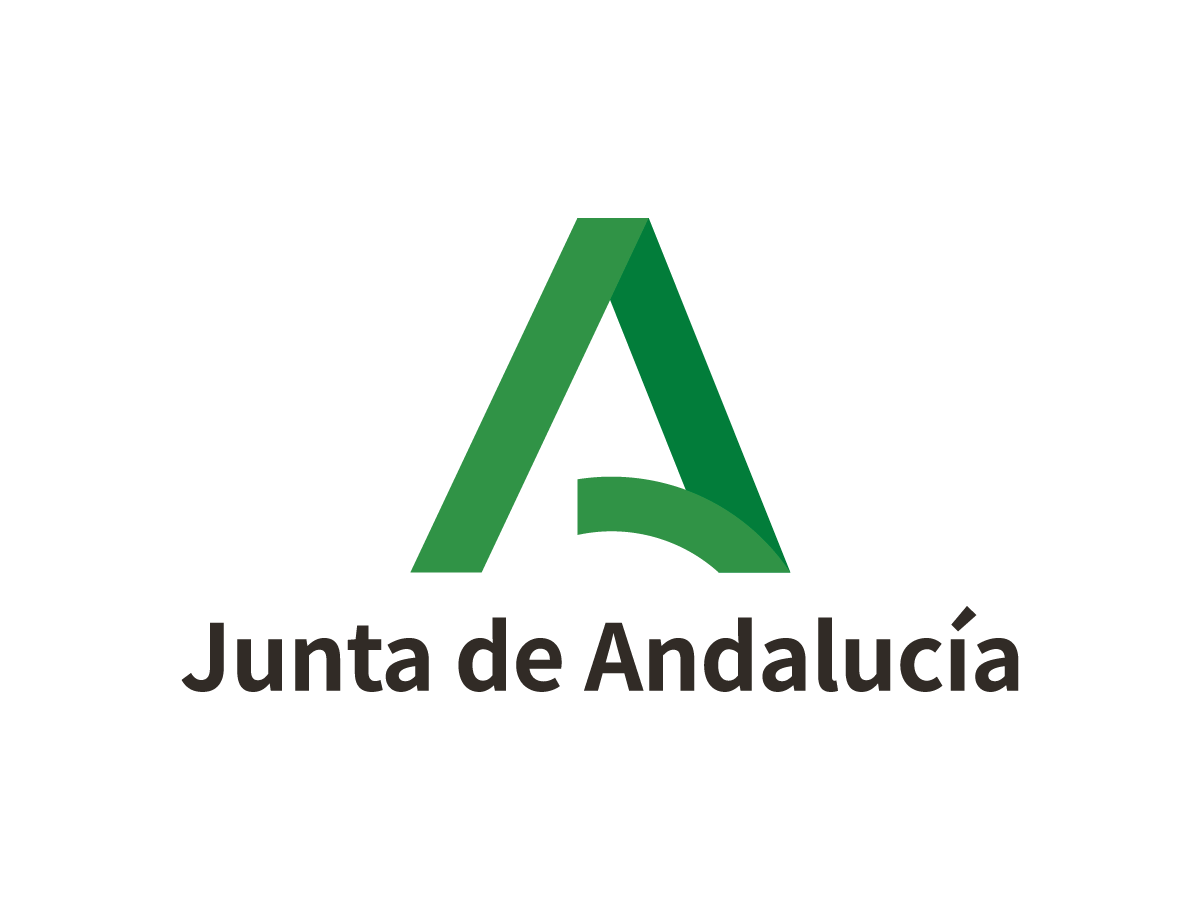 15
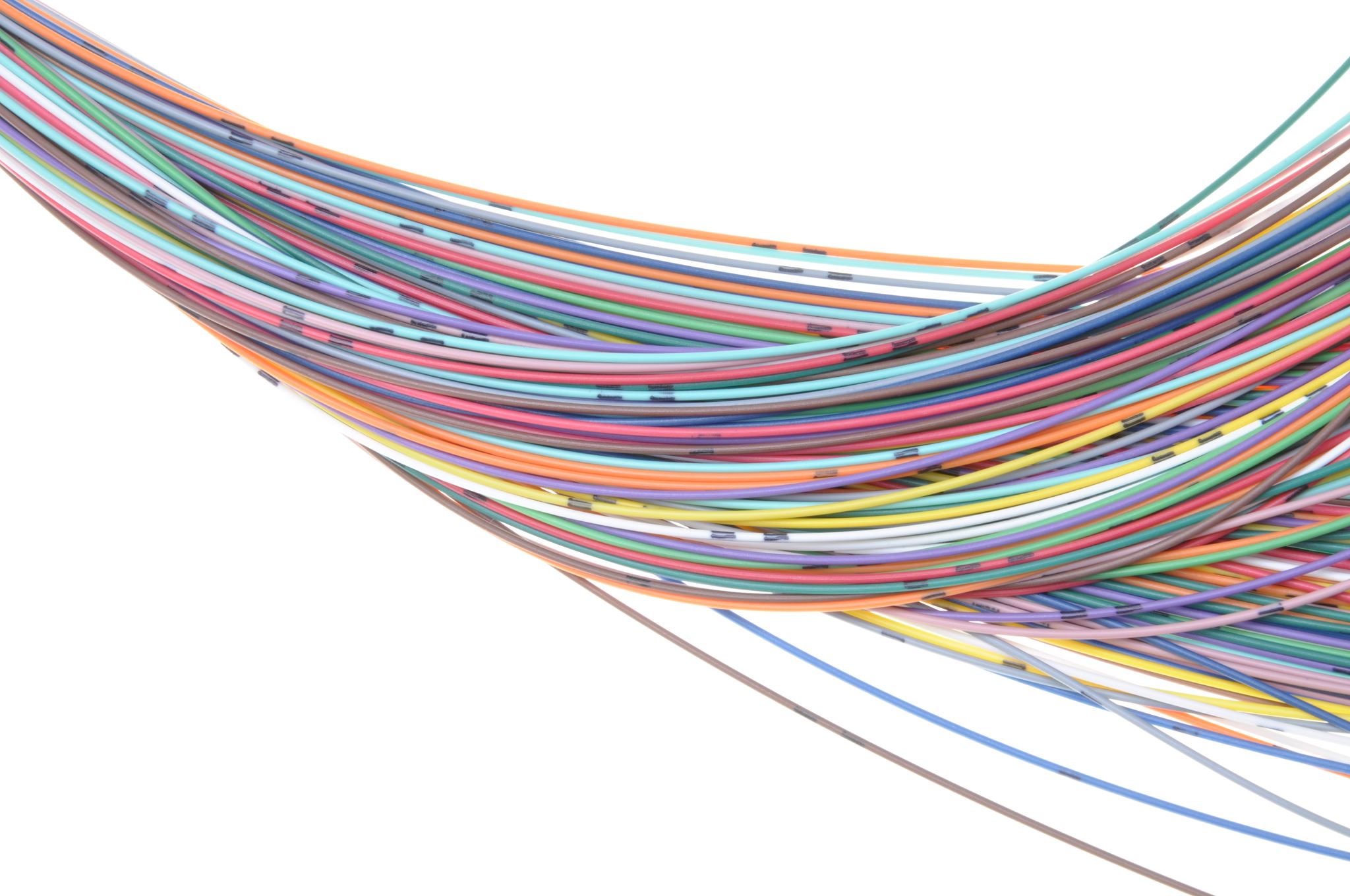 9.0
Capítulo VI
Resultados de la actividad del Sistema:
- Aprobación y publicación anual de una memoria de las actuaciones desarrolladas.
Sistema interno de información de la organización central y territorial
- Podrán elaborarse informes y recomendaciones por el Responsable del Sistema en base a las irregularidades detectadas.
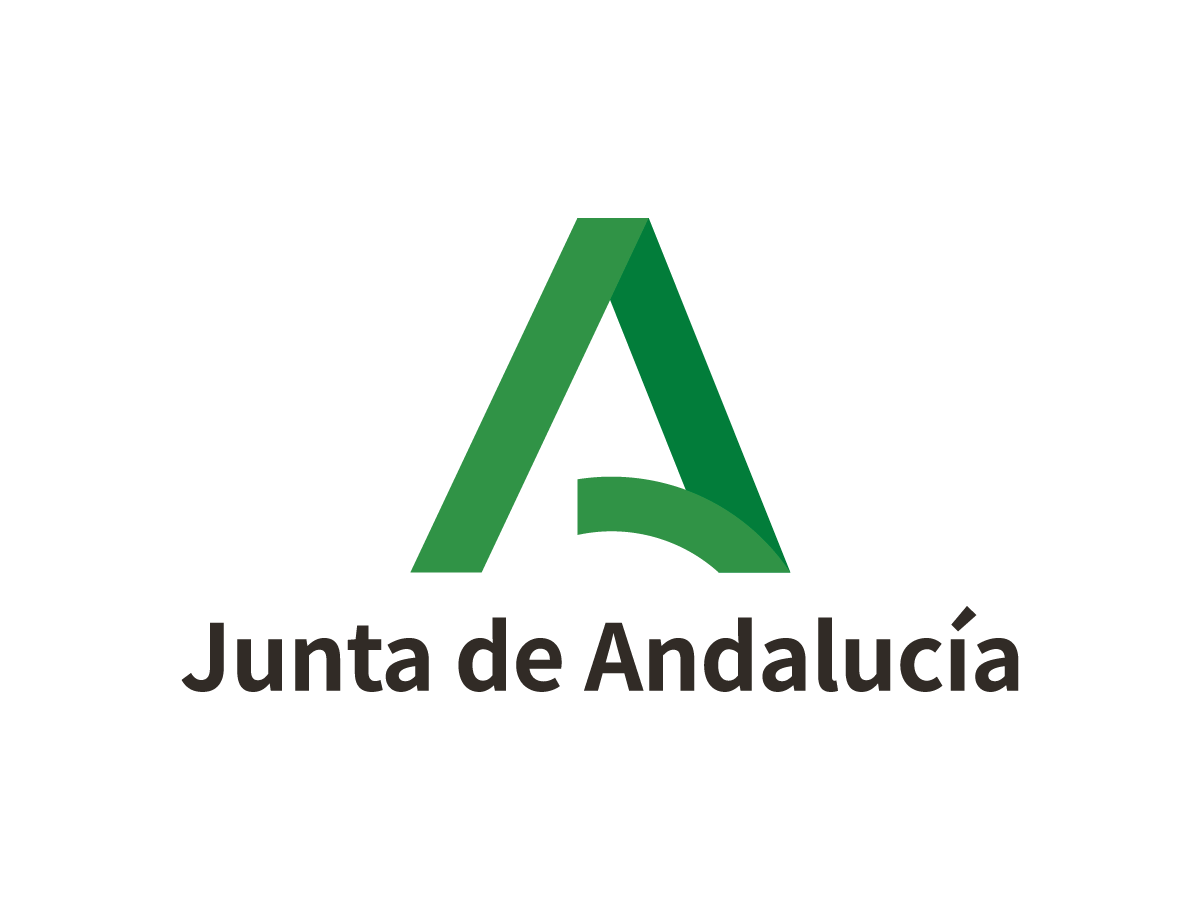 16
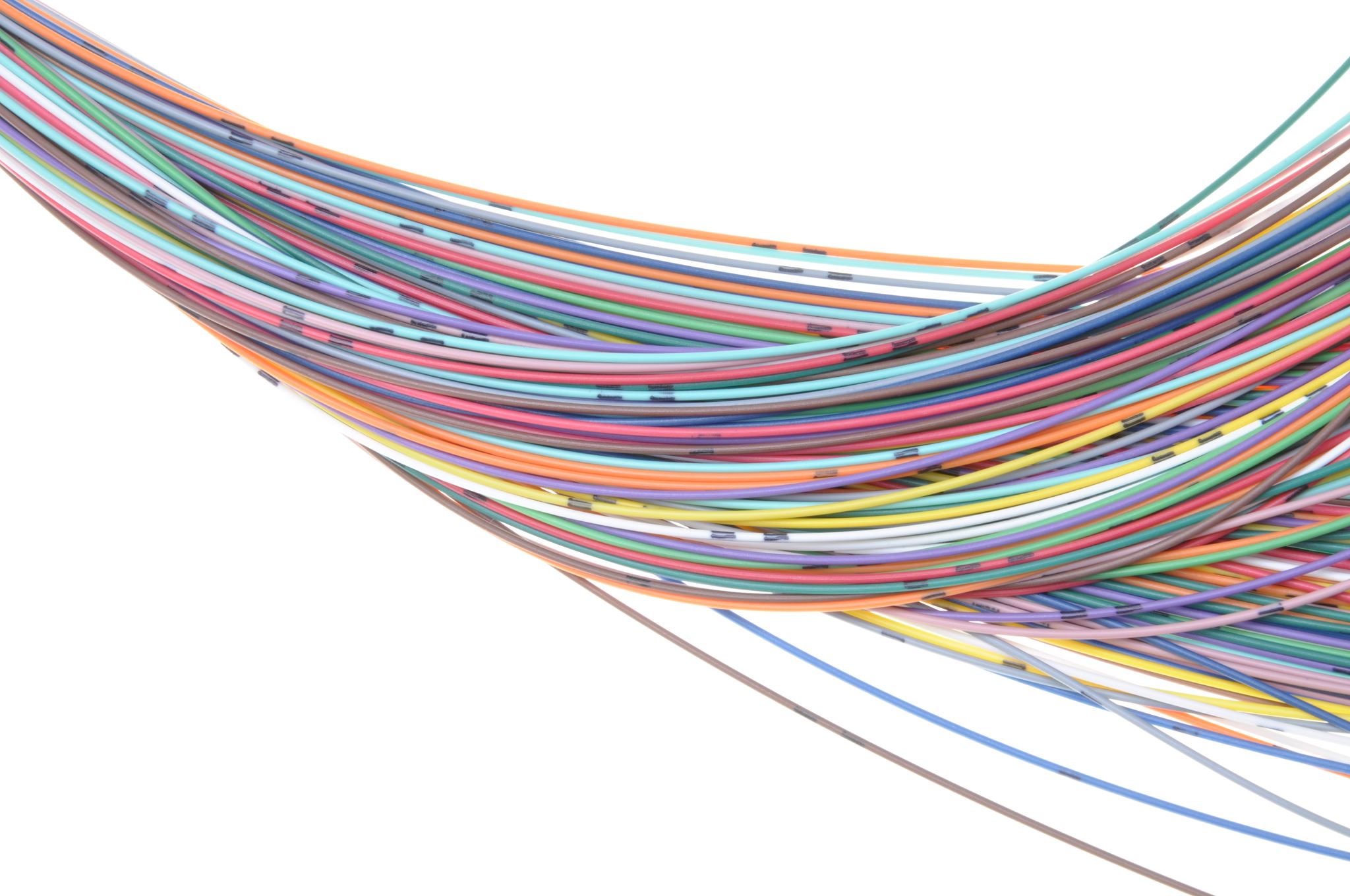 10.0
Capítulo VII
Régimen sancionador:
La Ley 2/2023, de 20 de febrero, recoge un Régimen Sancionador ante posibles infracciones en la materia.
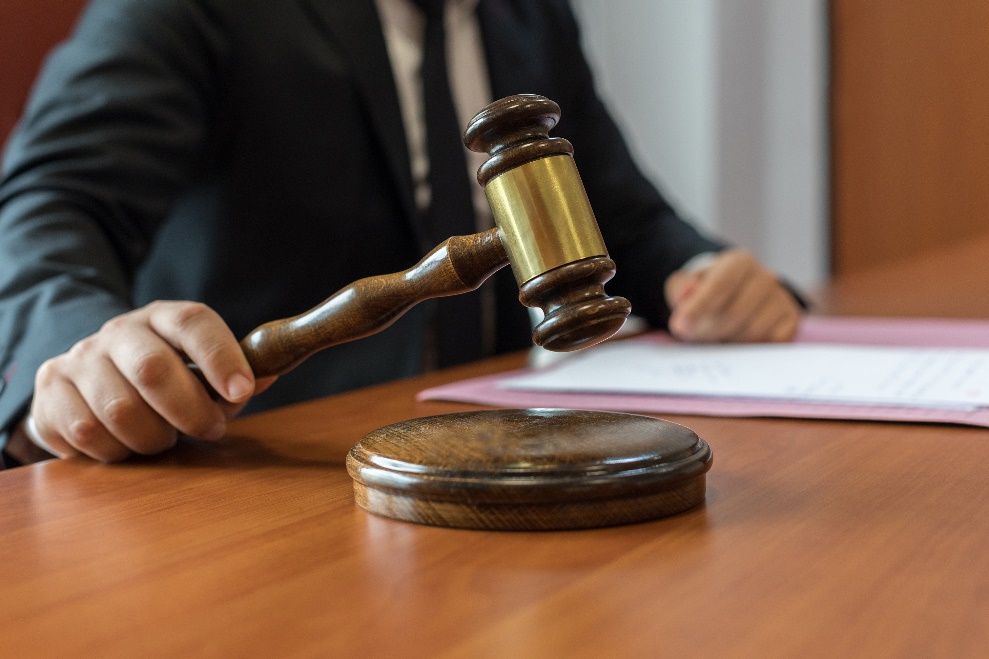 Sistema interno de información de la organización central y territorial
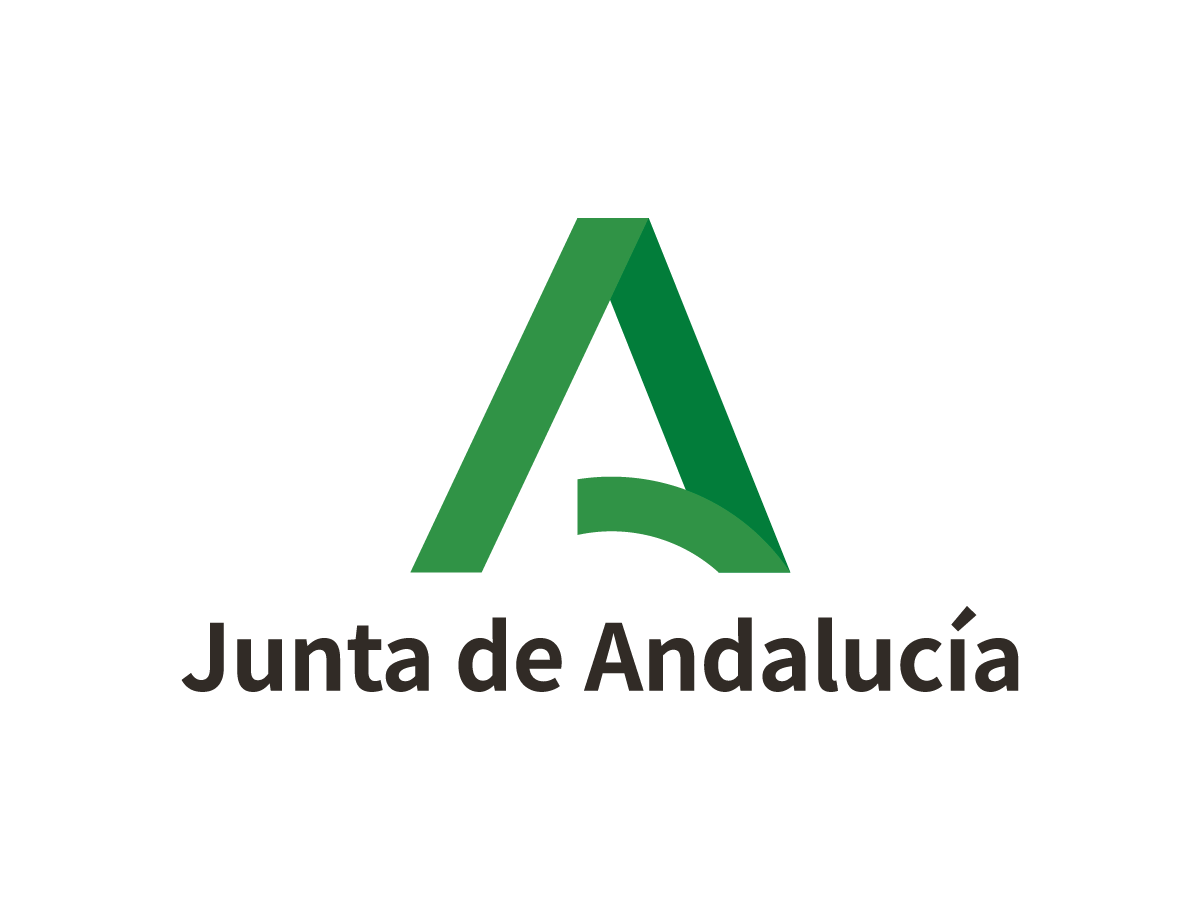 17
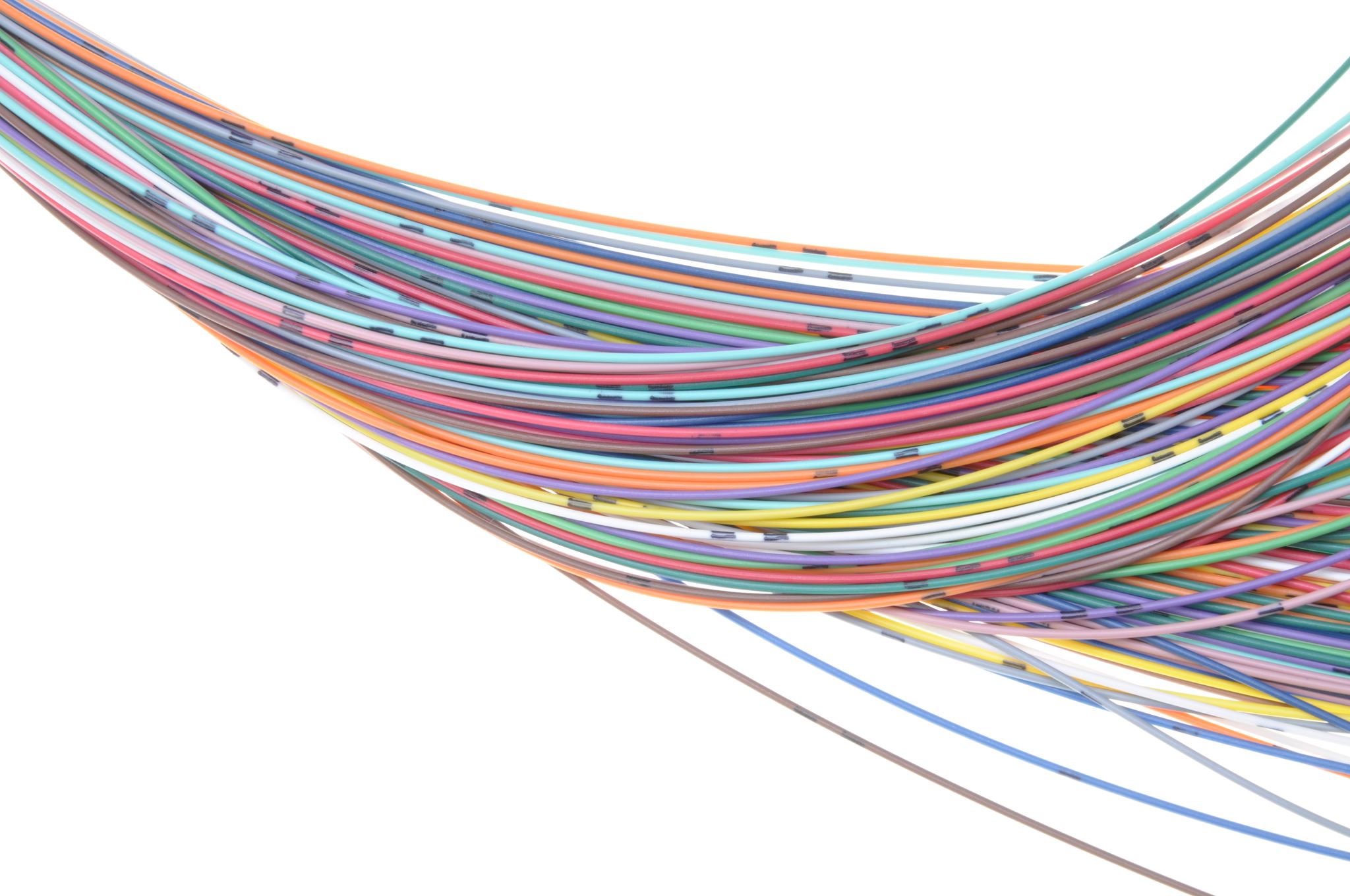 11.0
Capítulo VIII
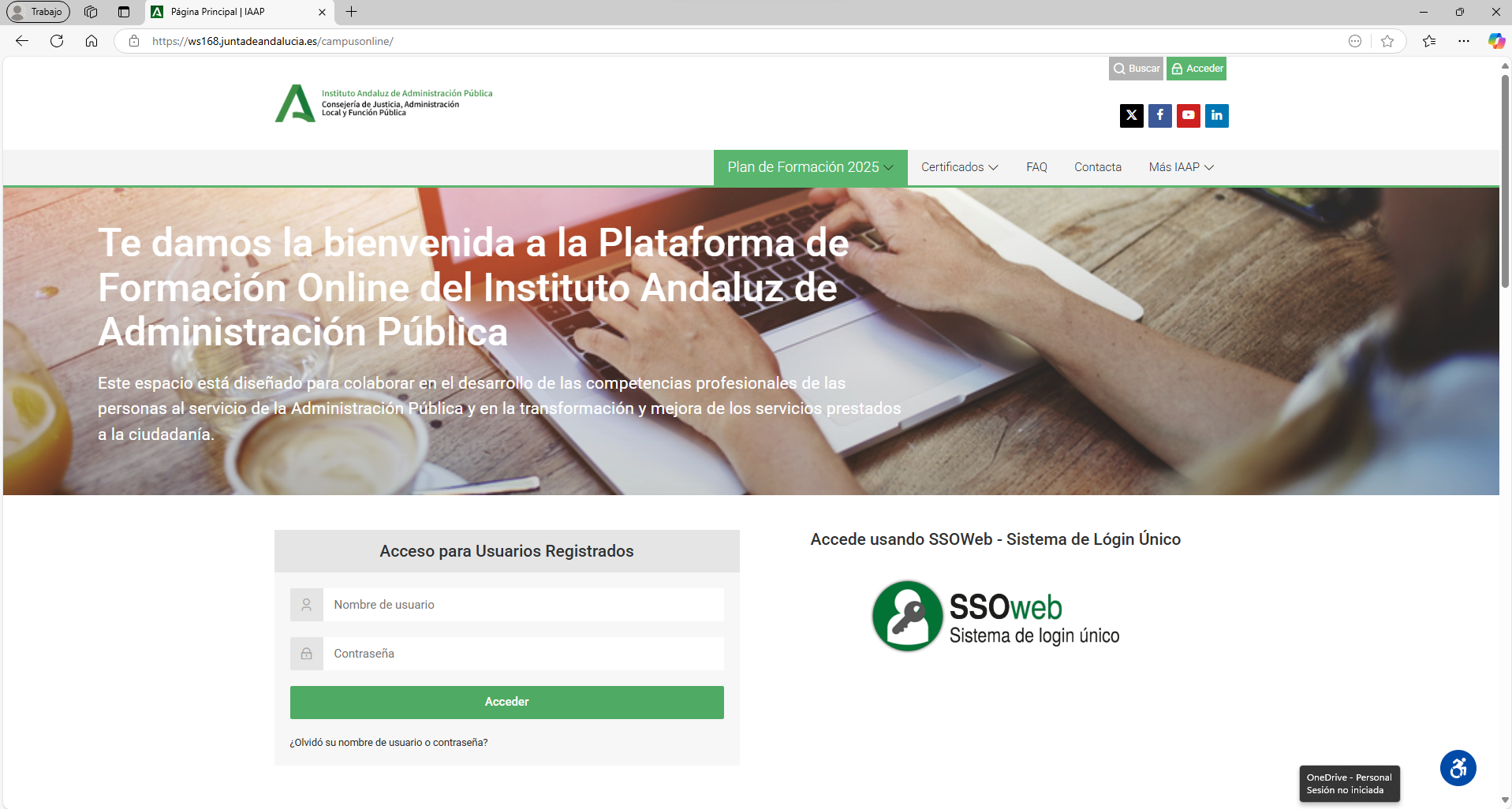 Formación:
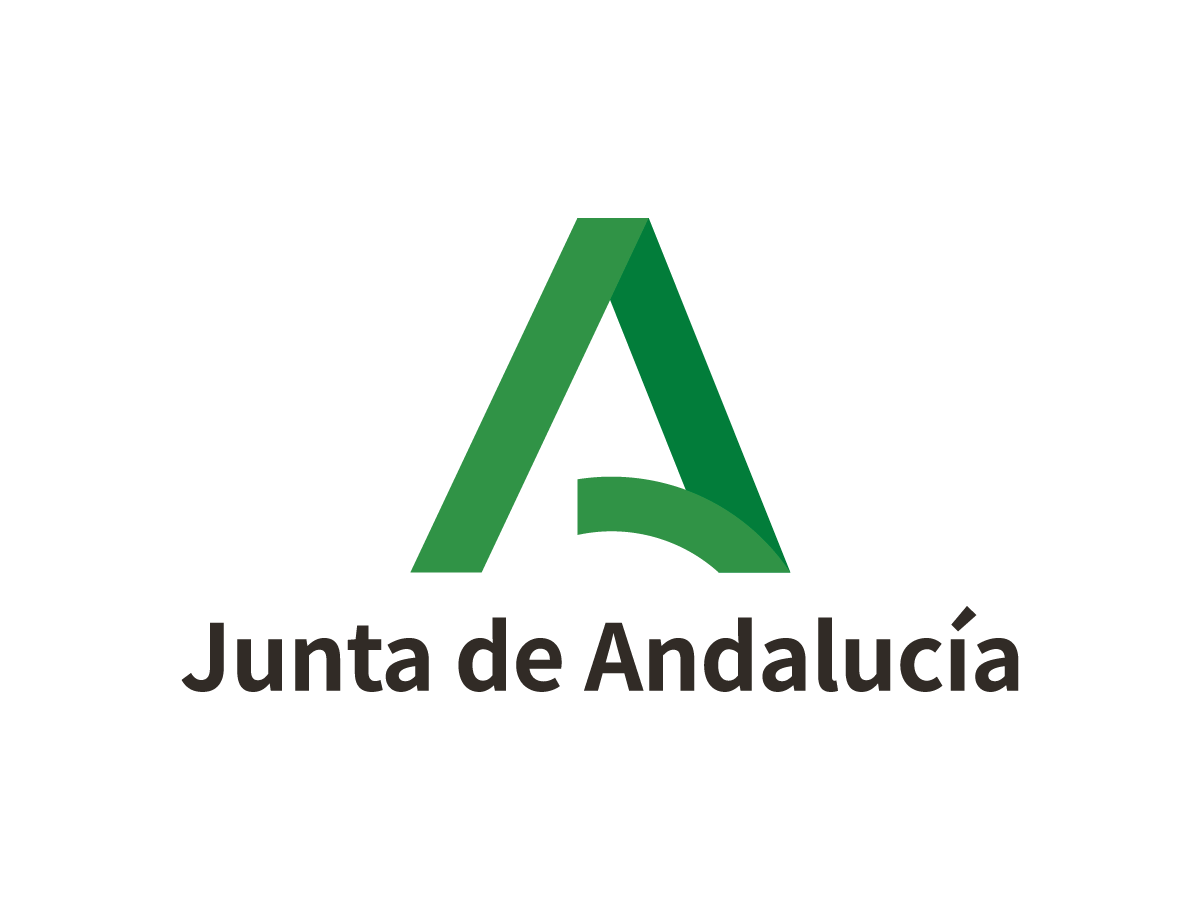 18
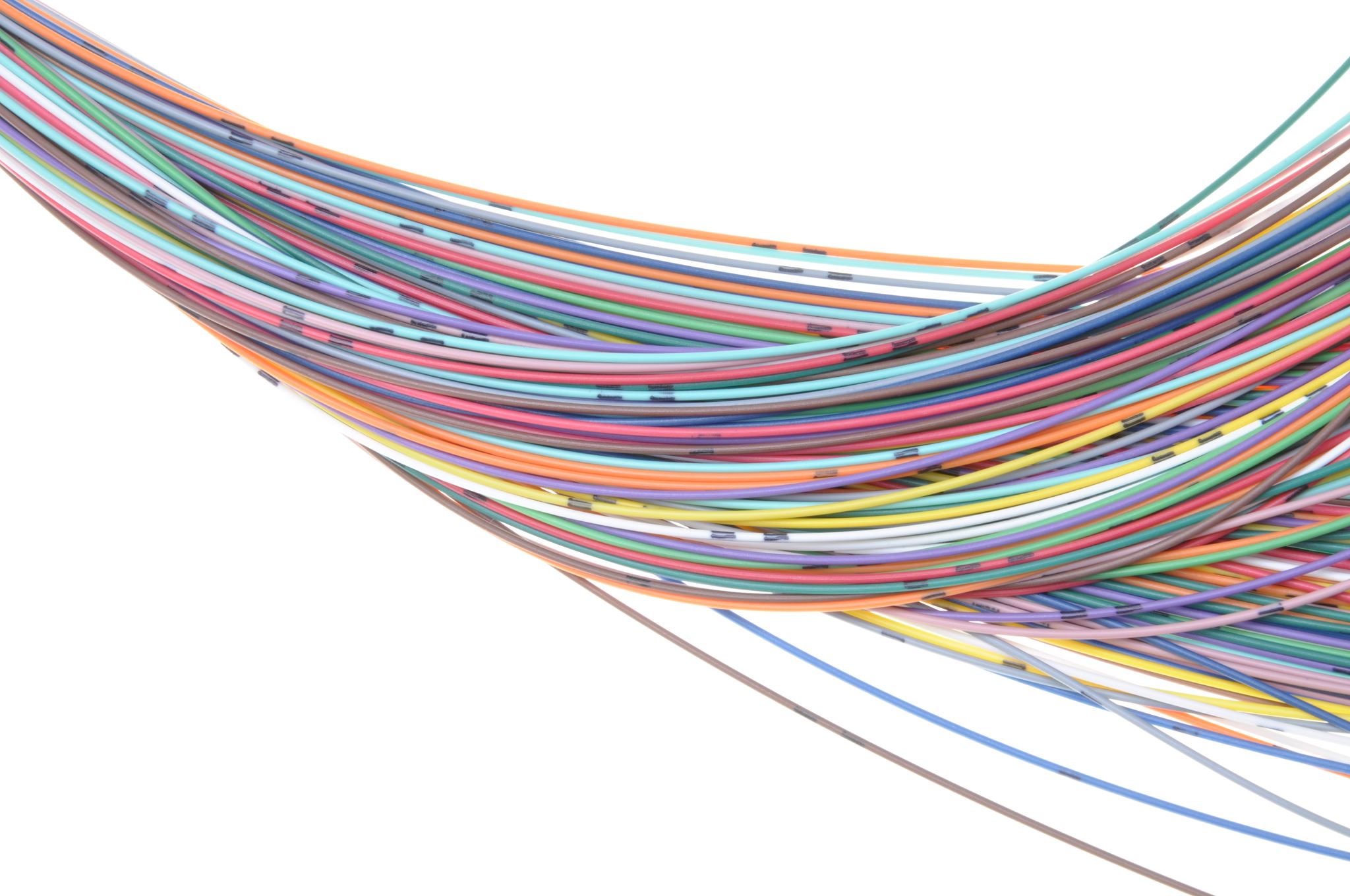 12.0
Capítulo VI
Disposiciones:
- Las EEII con menos de 50 trabajadores podrán compartir el SII aquí regulado, previo convenio.
Sistema interno de información de la organización central y territorial
- Las EEII deben contar con su propio SII. En defecto de regulación propia, podrán aplicar el procedimiento de gestión de las informaciones aquí regulado.
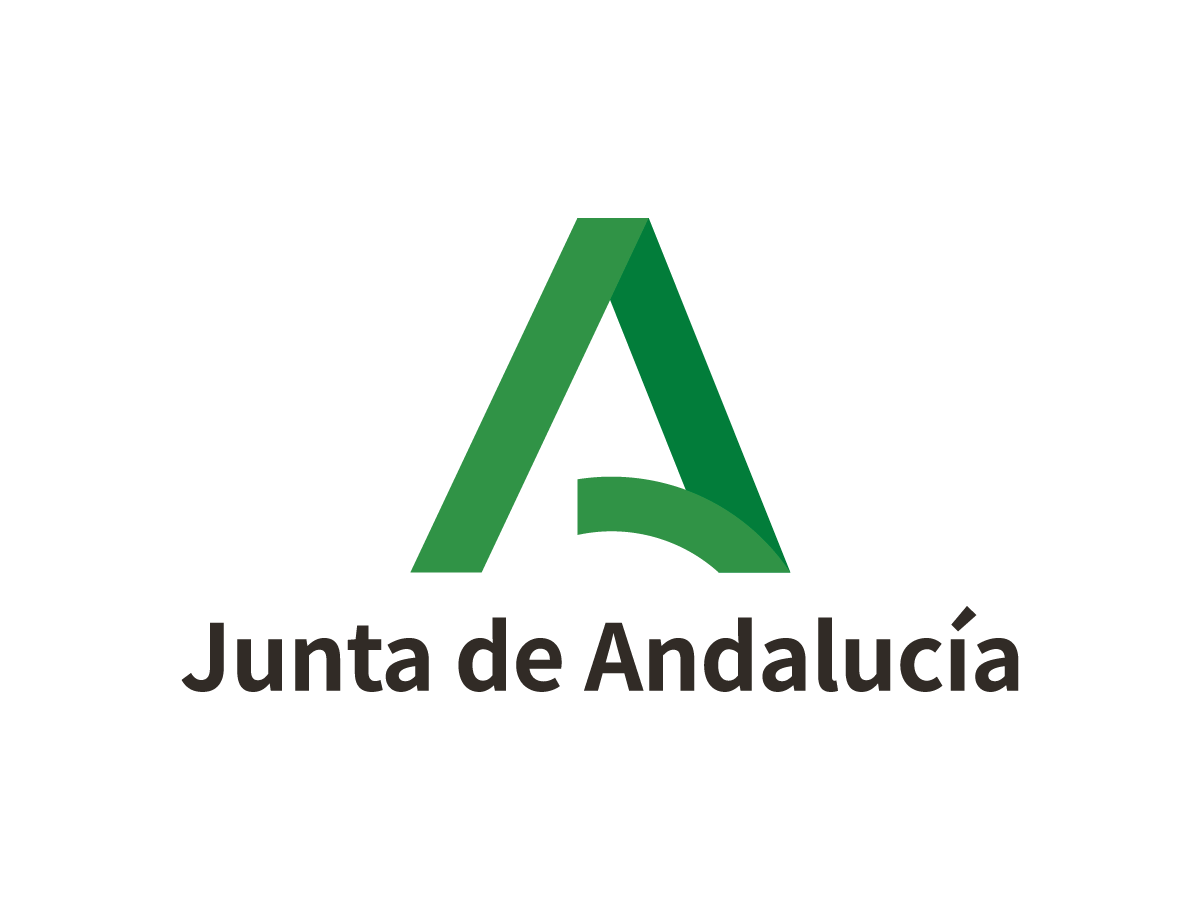 - Se prevé la adecuación del SII actual.
19
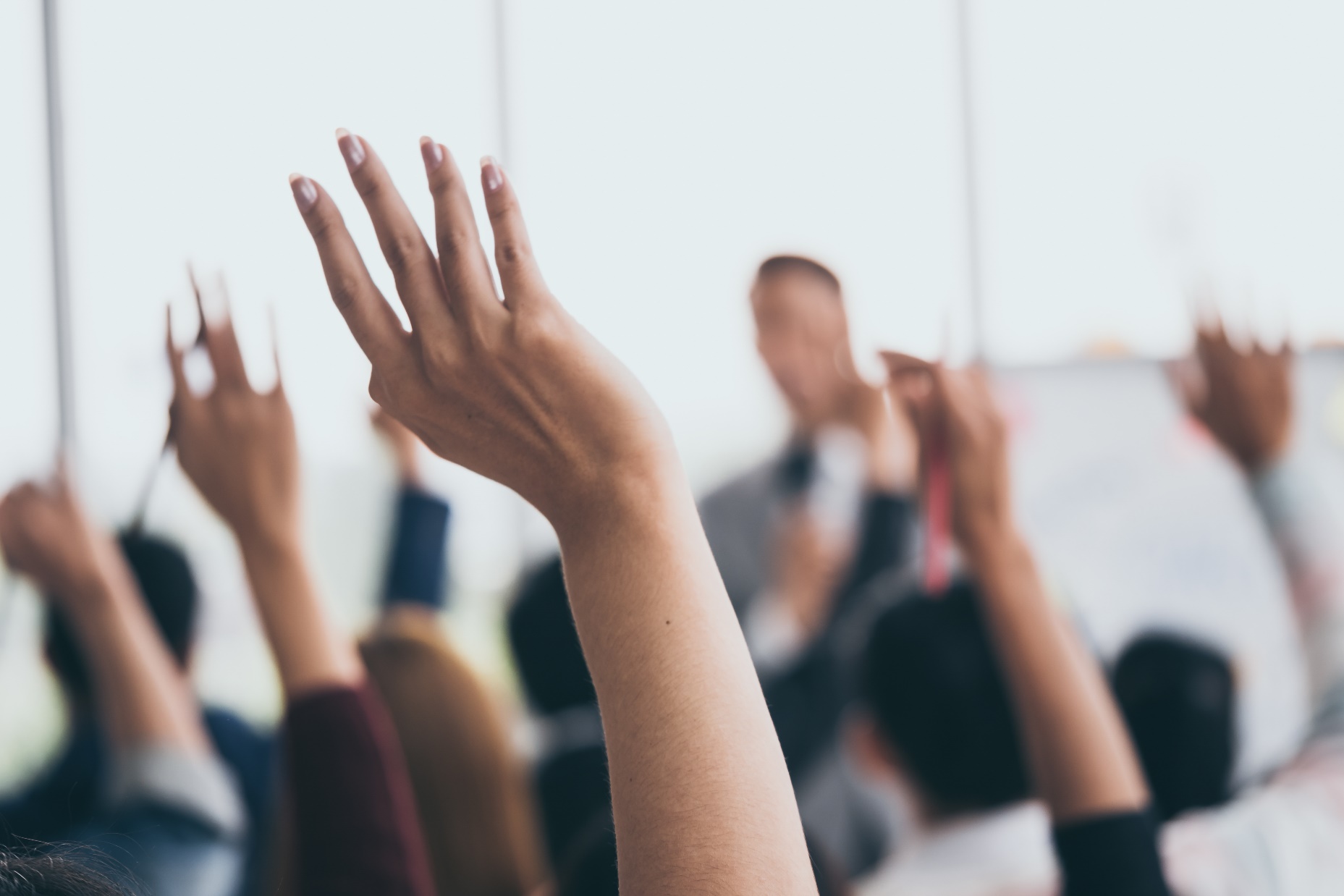 13.0
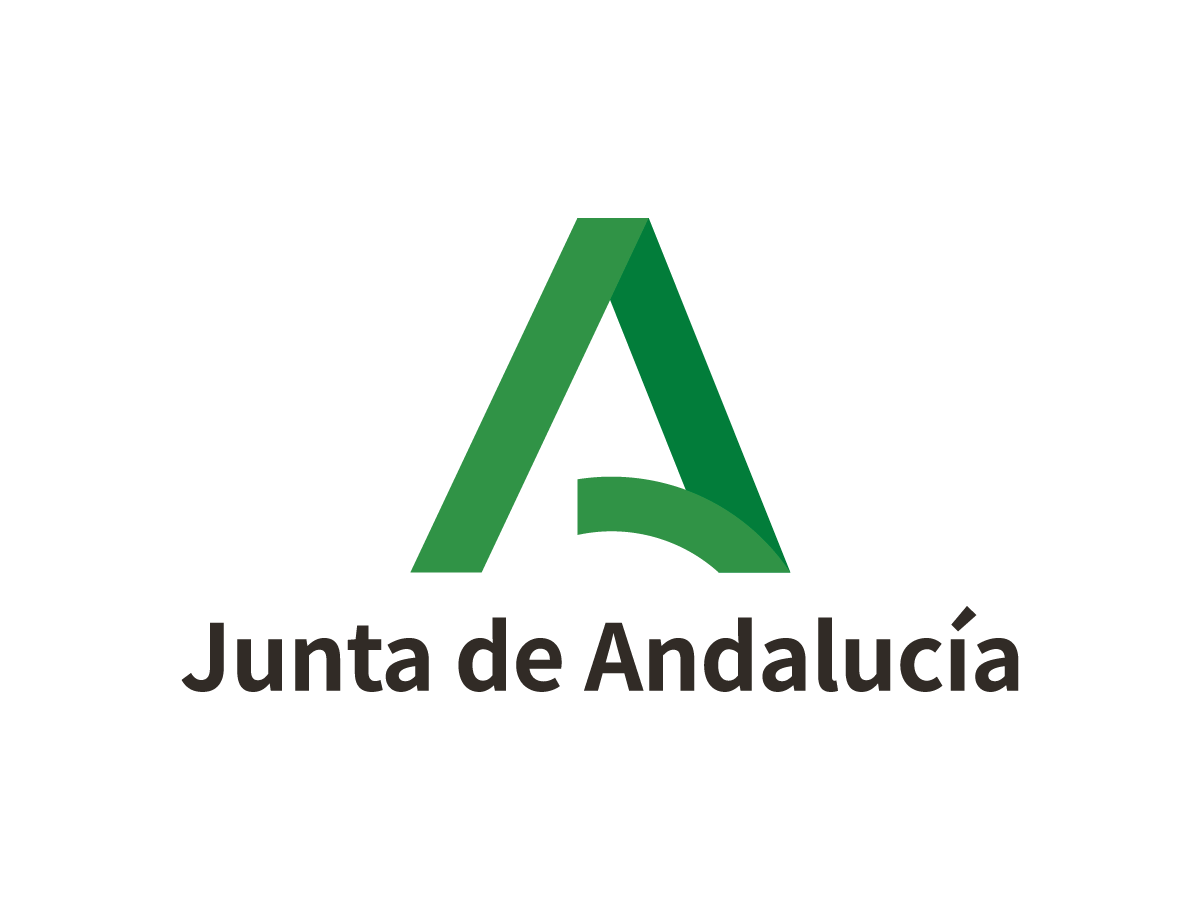 ¡Gracias por su atención!